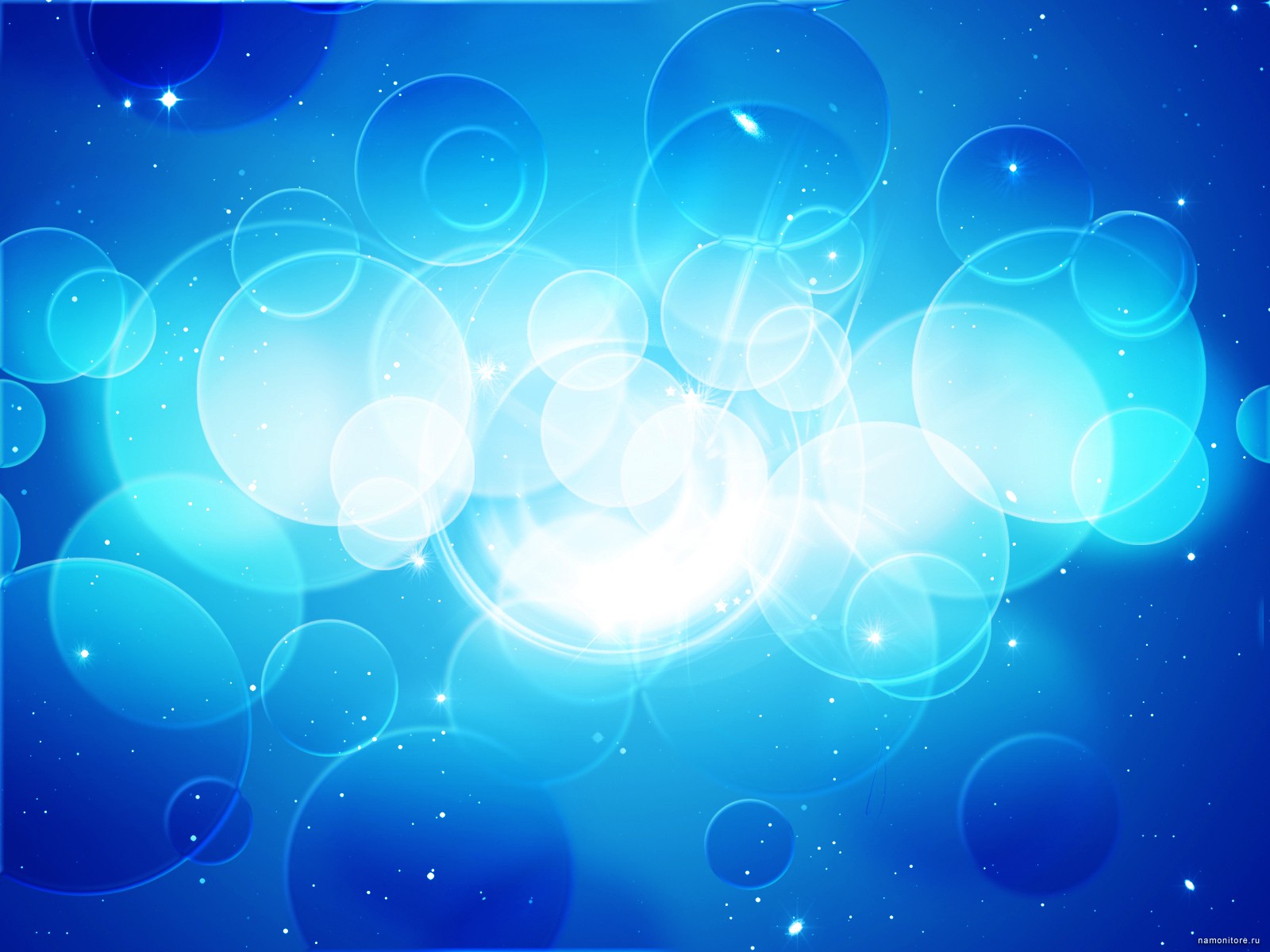 Муниципальное бюджетное дошкольное образовательное учреждение «Ромодановский детский сад комбинированного вида»
Презентация пособий и атрибутов используемых детьми в самостоятельной двигательной деятельности.



Выполнили: Маримакова М.М.,
 Базеева Г.В.
.
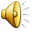 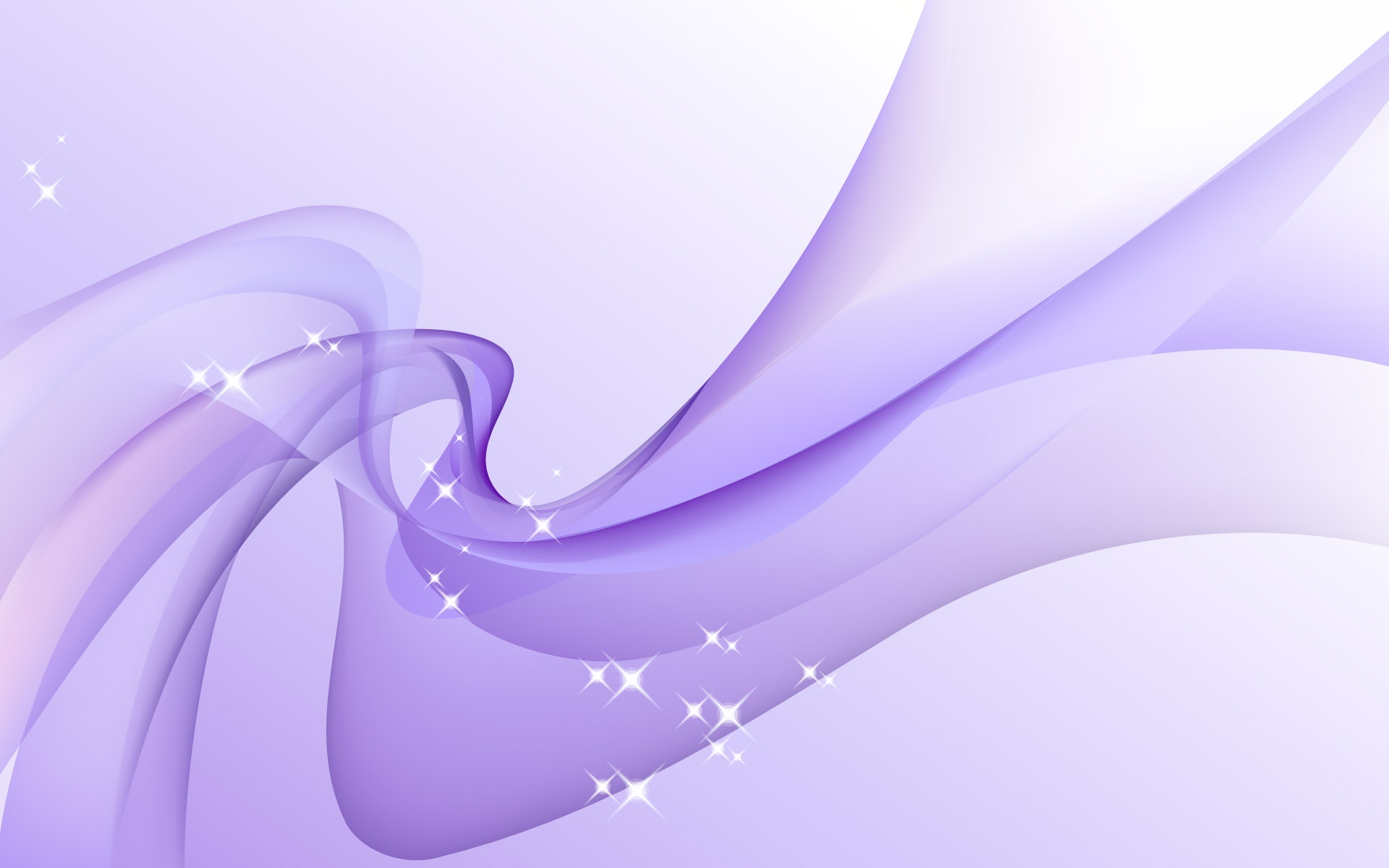 Цель: привитие детям интереса к занятиям физической культурой. Способствовать полноценному и всестороннему развитию и воспитанию двигательной активности детей, которая оказывает огромное влияние на состояние здоровья и физическое развитие ребёнка. Разнообразить двигательную активность детей с помощью дополнительного оборудования.
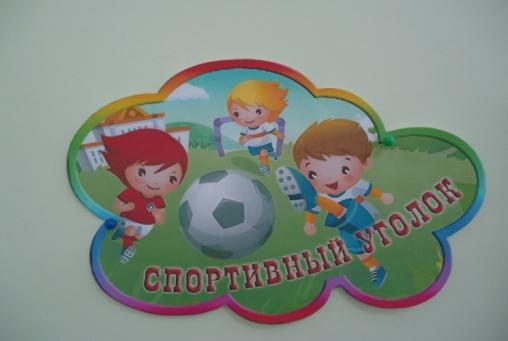 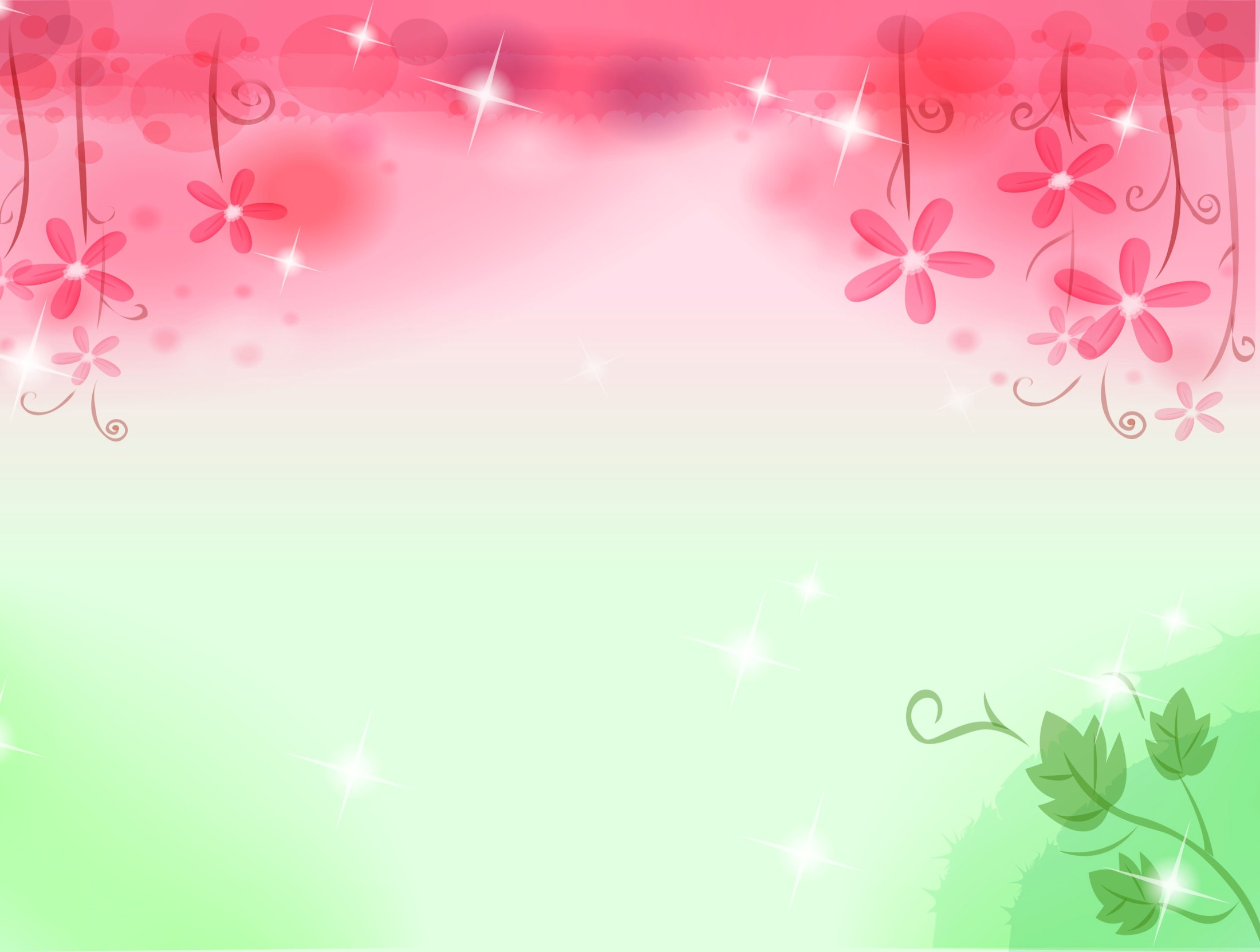 «Здоровье свыше нам даноУчись, малыш, беречь его»
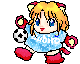 В формировании у детей физкультурно-оздоровительной направленности и основ здорового образа жизни  является правильно организованная предметно-пространственная среда, прежде всего – это двигательная предметно-развивающая среда. Она должна носить развивающий характер, быть разнообразной, динамичной, трансформируемой, полифункциональной. Известно, что игровая деятельность-главная составляющая двигательной активности ребёнка. Именно поэтому очень важно подкрепить детскую потребность показать себя, дать попробовать свои силы в разных видах деятельности. Целенаправленно подобранные подвижные игры, подвижные игры дидактической направленности, игры-эстафеты, игры малой подвижности, развивающие мелкую моторику, координацию движений, равновесия и т.д. стимулируют развитие физических, психомоторных и интеллектуальных способностей детей, развивают творческий потенциал.
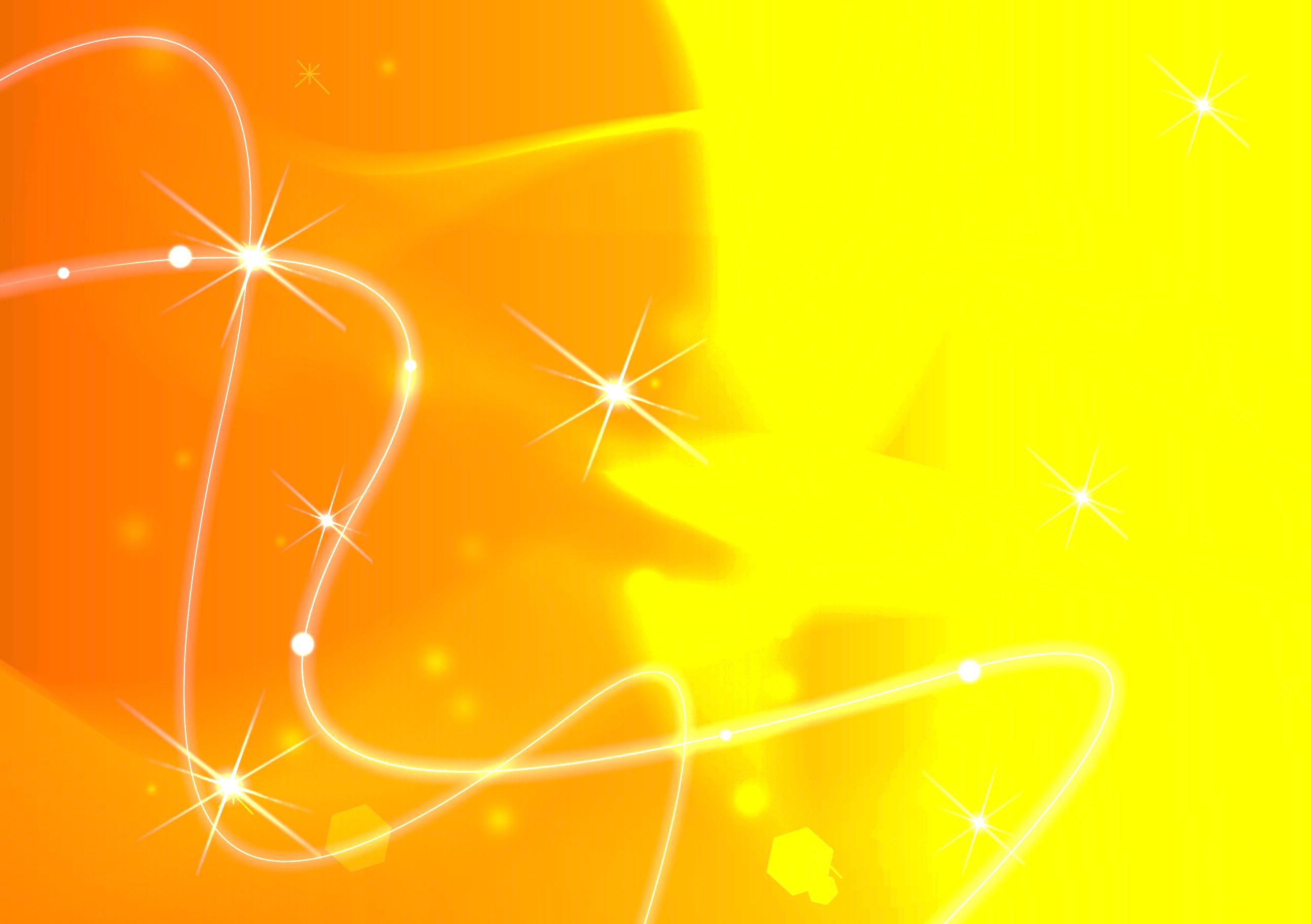 Спортивный уголок
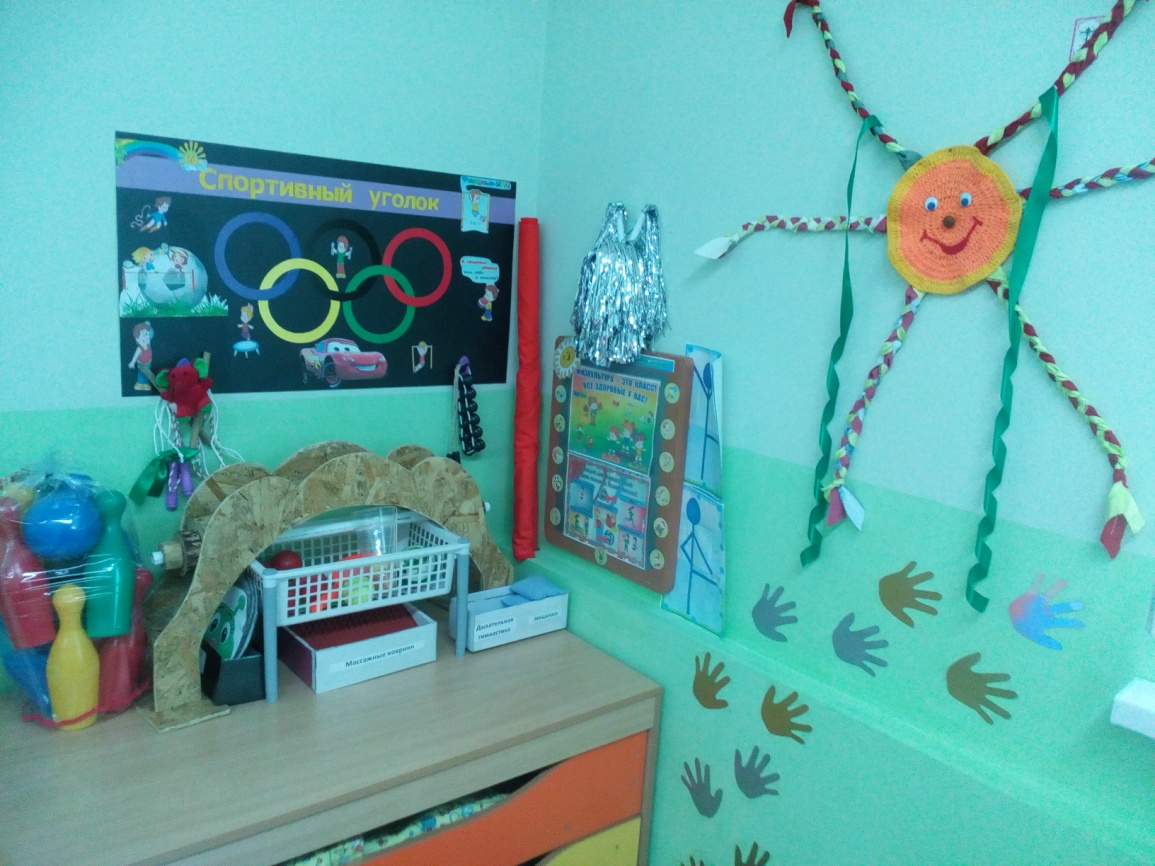 Вам представить мы хотим
Уголок спортивный.
Хочешь быть здоровым ты,
Двигайся активно!
Приходите на часок
В наш спортивный уголок.
Упражнения с друзьями
Выполняйте вместе с нами.
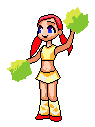 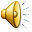 Дидактическая игра по физической культуре
Развивают интерес к физкультуре и спорту
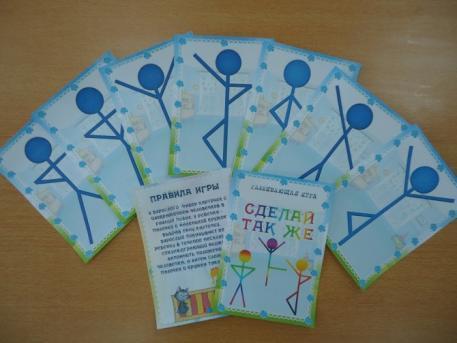 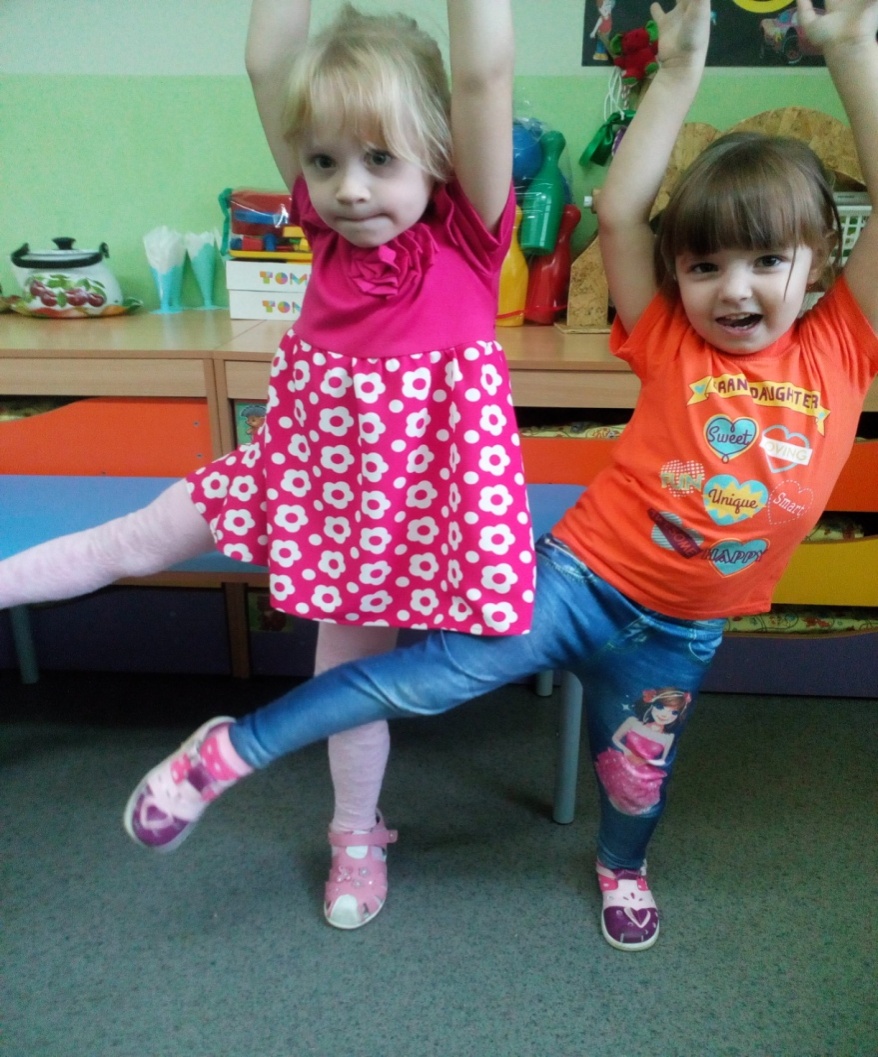 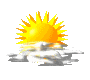 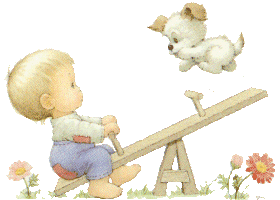 Обучение доступным двигательным умениям и навыкам с помощью нестандартного оборудования
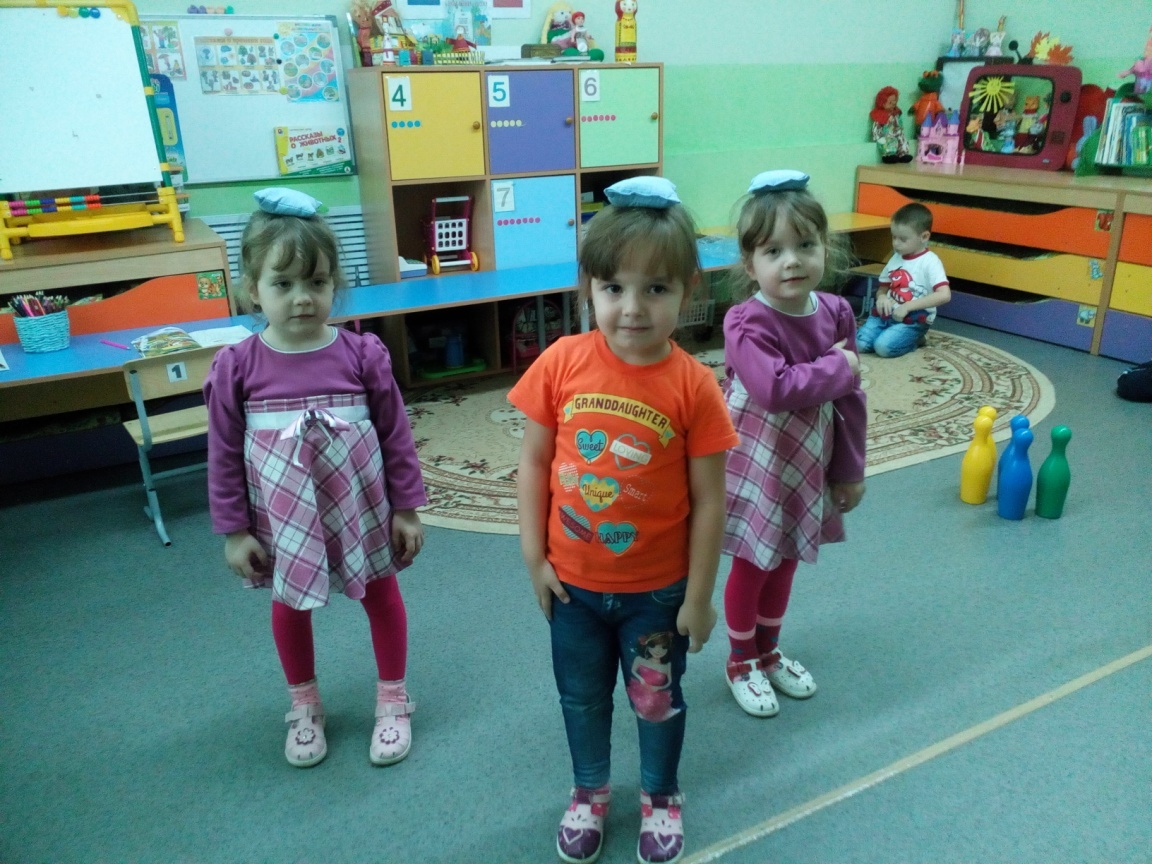 «Мешочки» (наполненные песком) используются для развития силы рук, для занятия ОРУ, для метания, а также для удержания баланса.
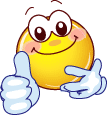 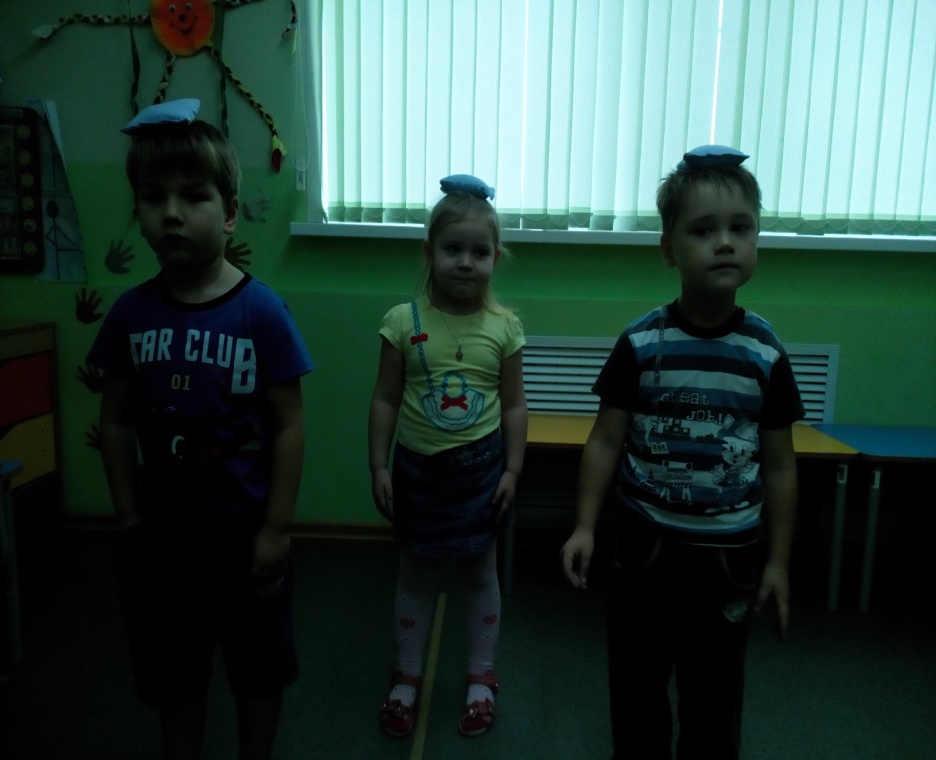 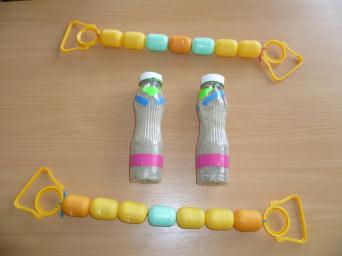 С лентой яркой наша Даша, 
Наклонилась выгнув спину,
С эспандером тренировки, 
Не страшат спортсменку Машу.
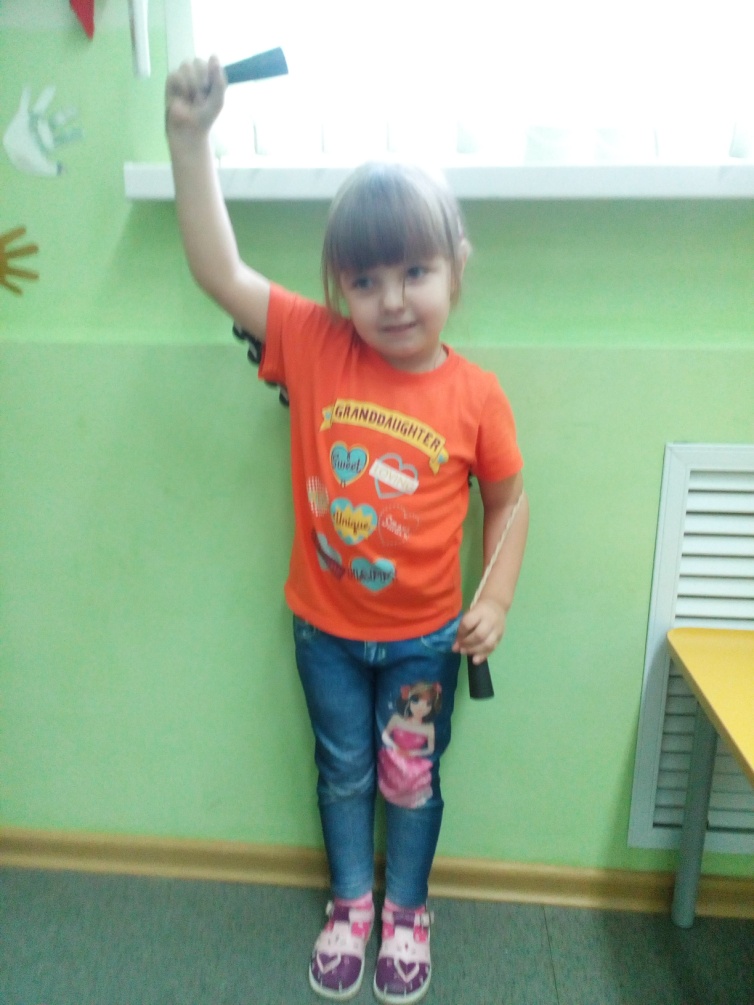 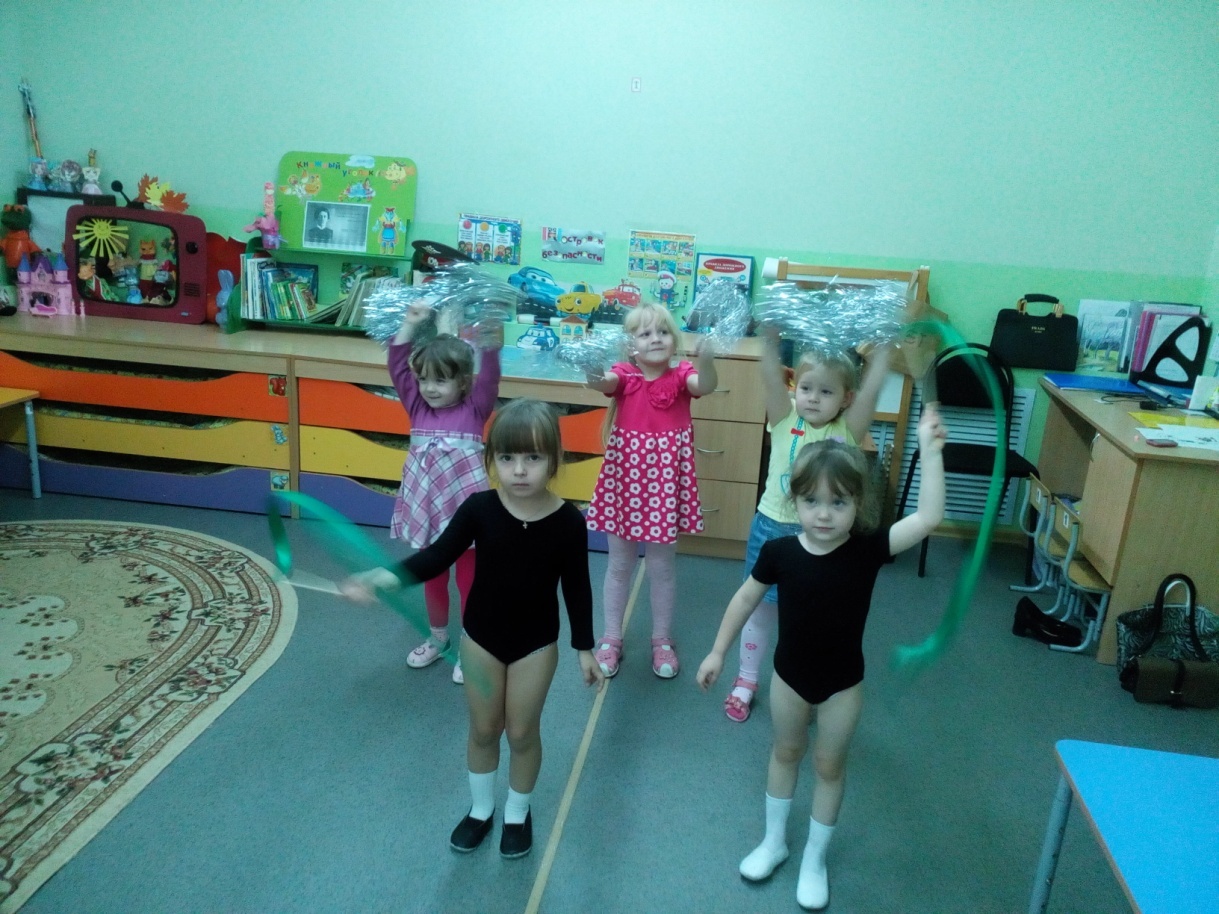 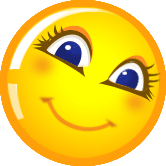 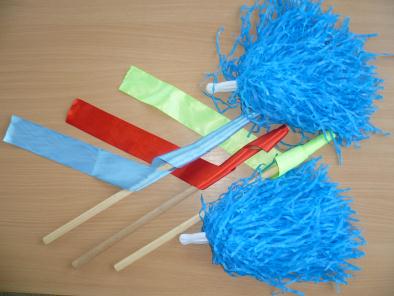 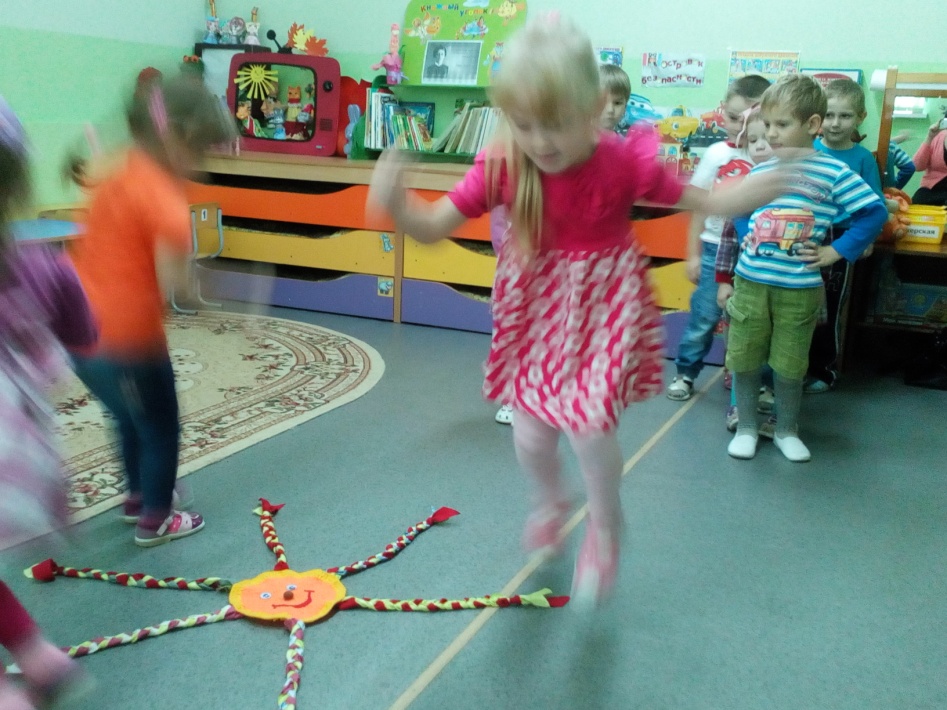 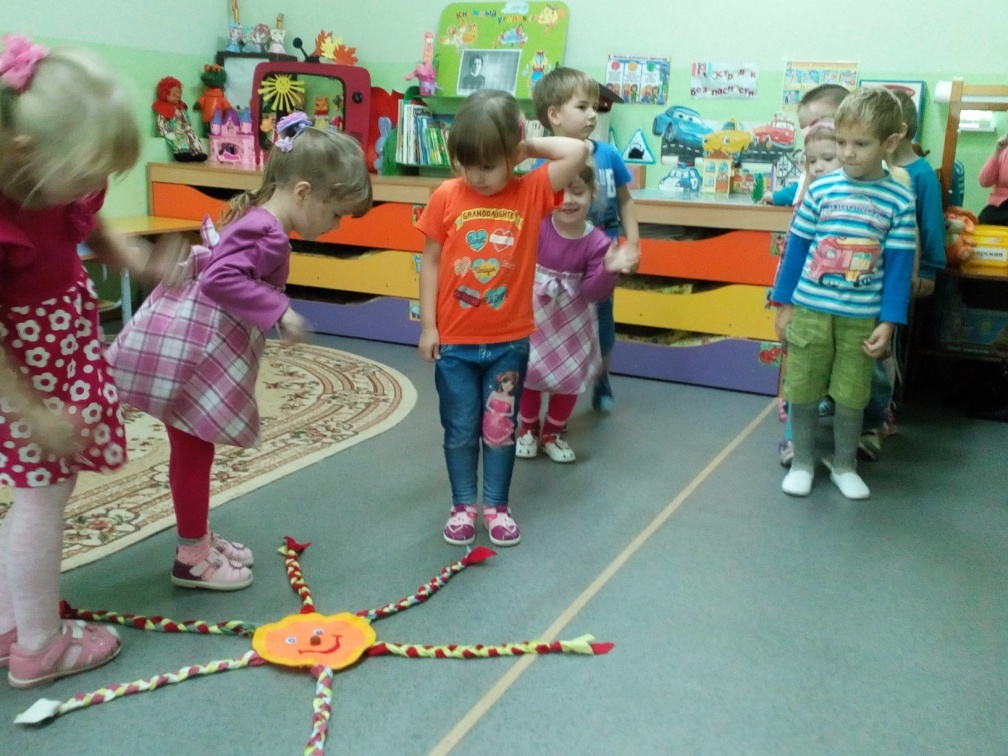 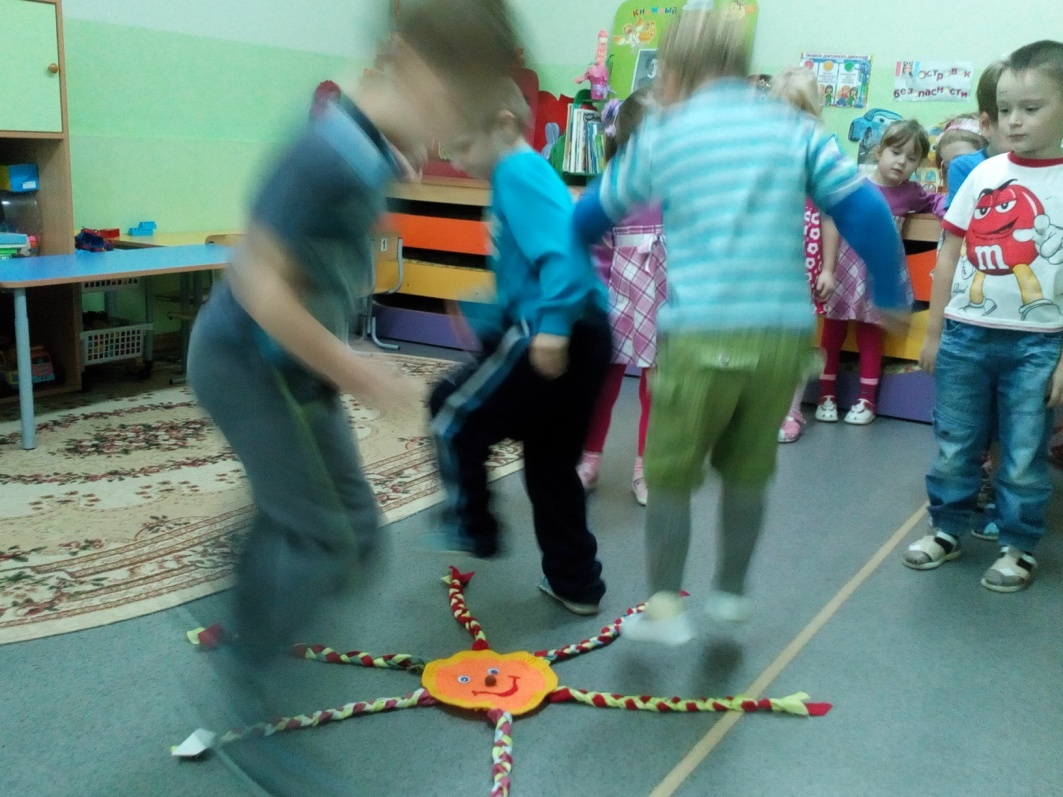 Есть весёлые сестрички –
Заплетённые косички.
Хочешь – можешь походить,
Хочешь – прыгай через них.
В кегли дружно мы игралиЧтоб их сбить, шары катали.Та игра для нас не нова,Все собьём – расставим снова.
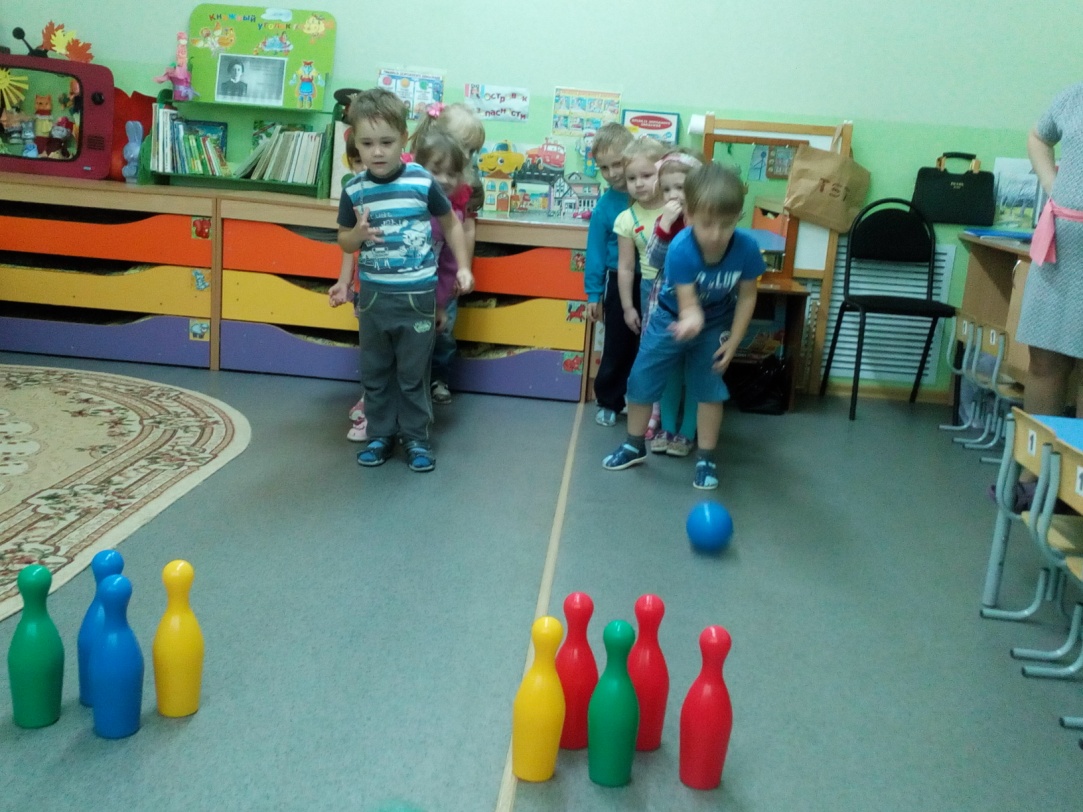 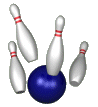 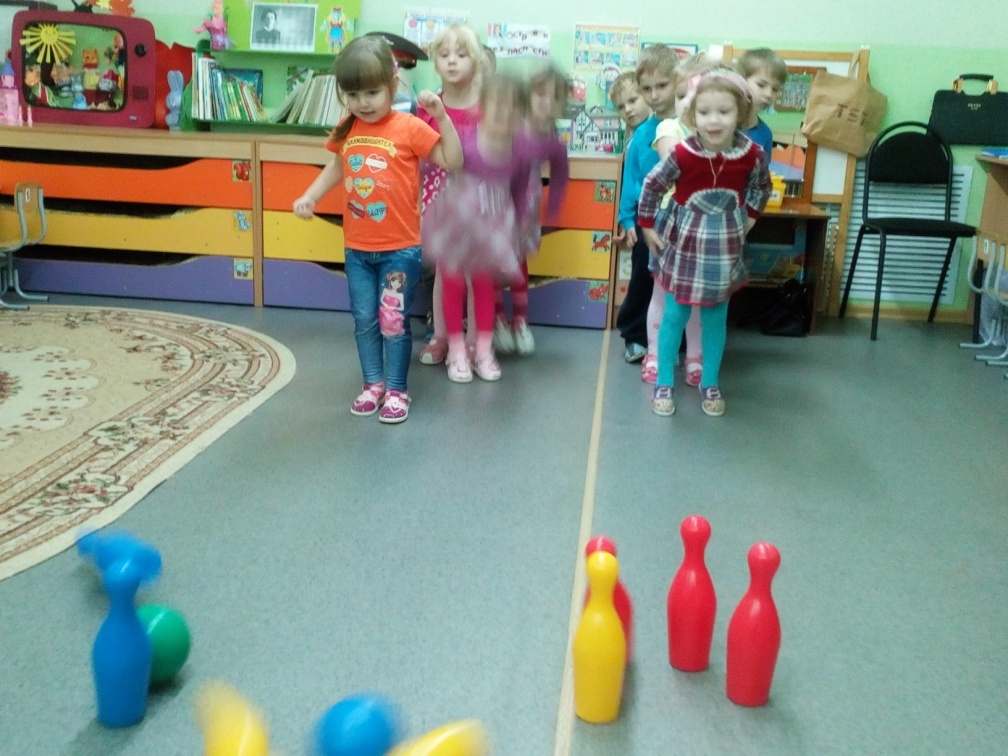 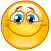 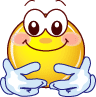 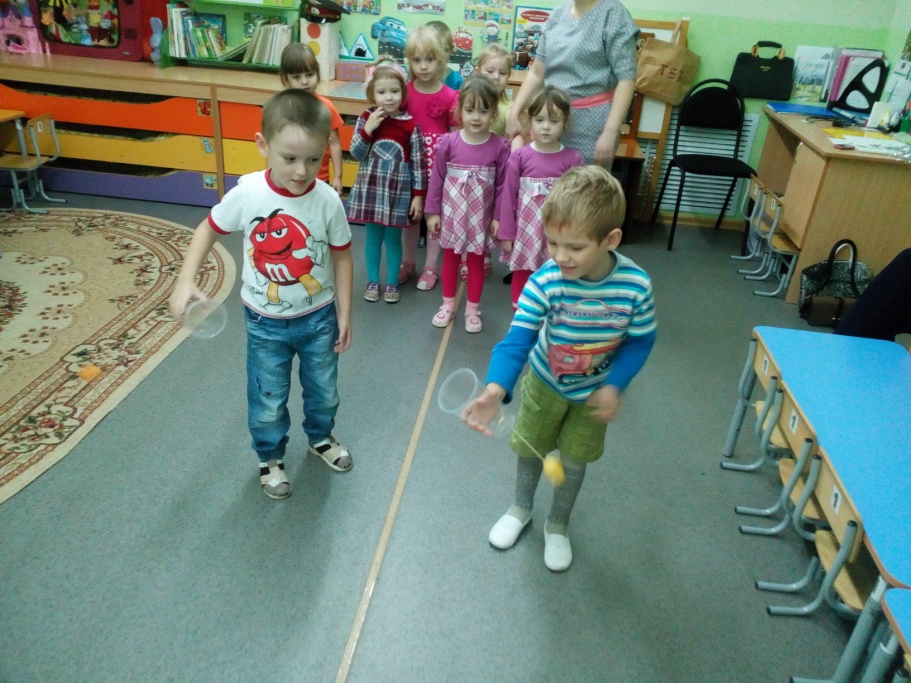 "Серсо" используют для развития глазомера и ловкости.
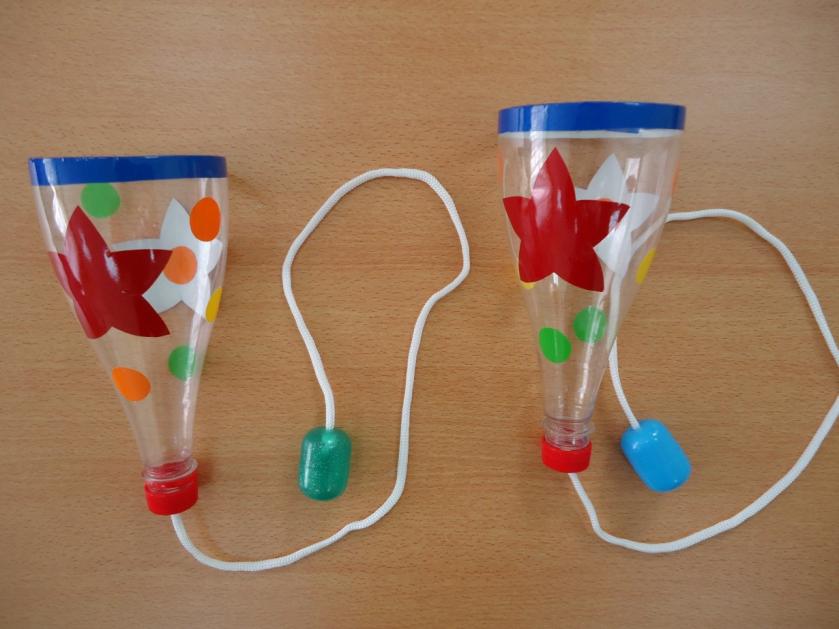 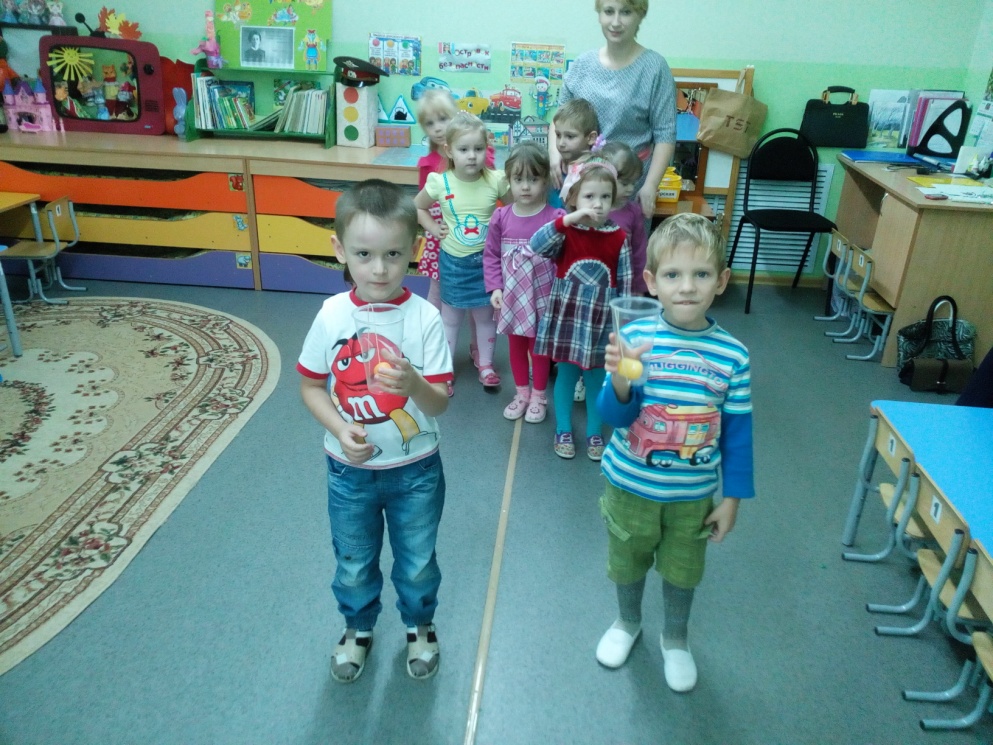 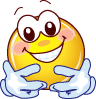 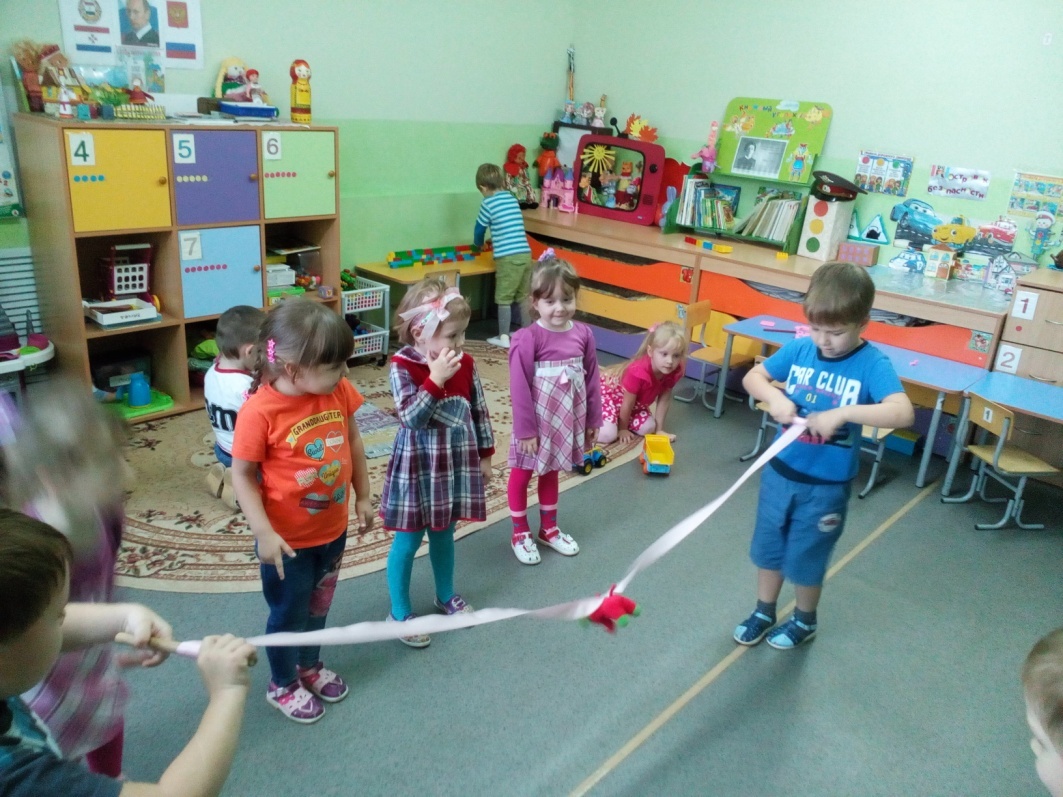 «Палочки-моталочки» соревновательные игры используют для эффективной тренировки мелкой моторики пальцев рук; совершенствуется ловкость, координация и быстрота движений
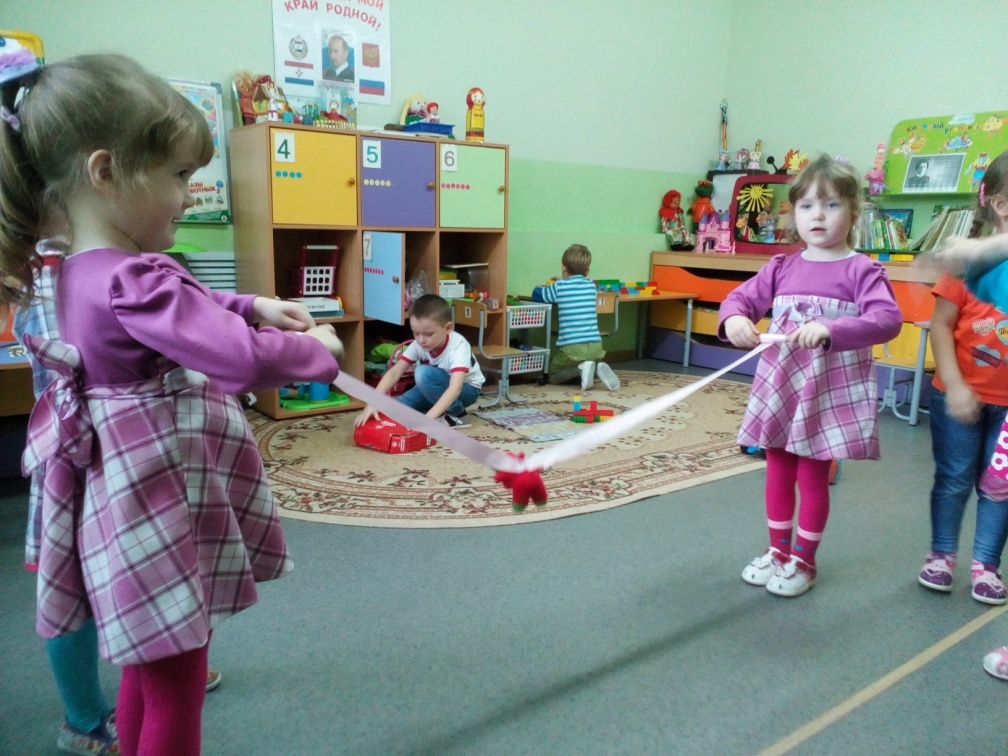 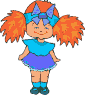 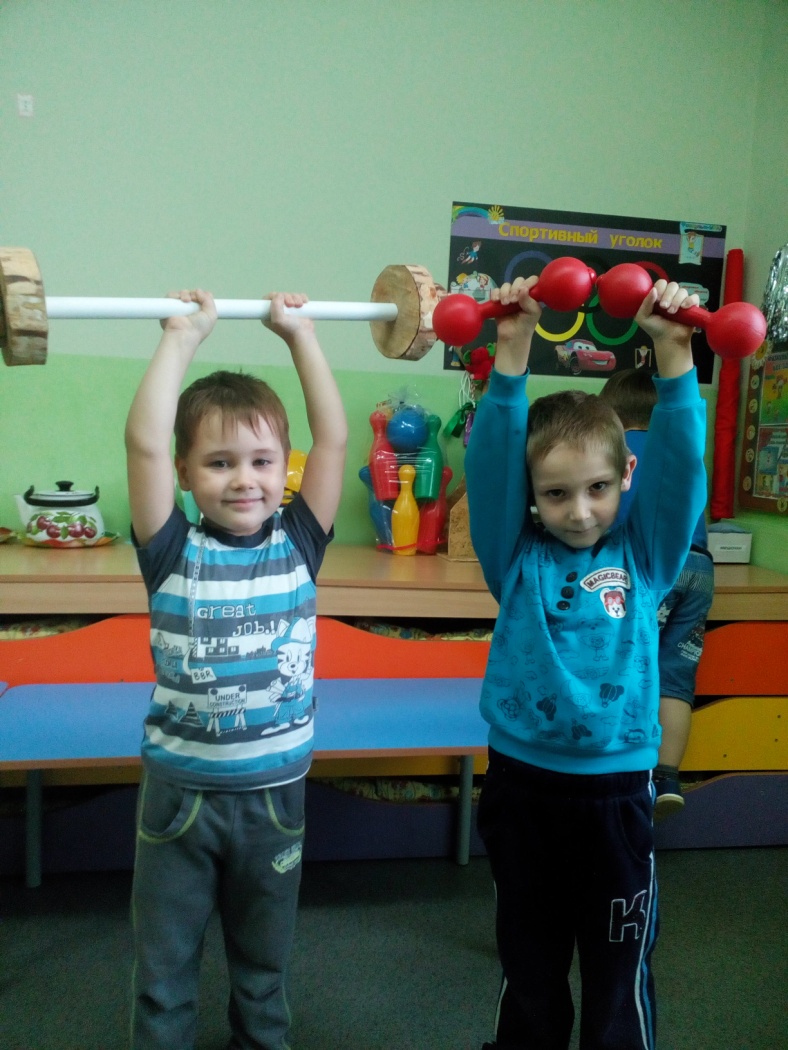 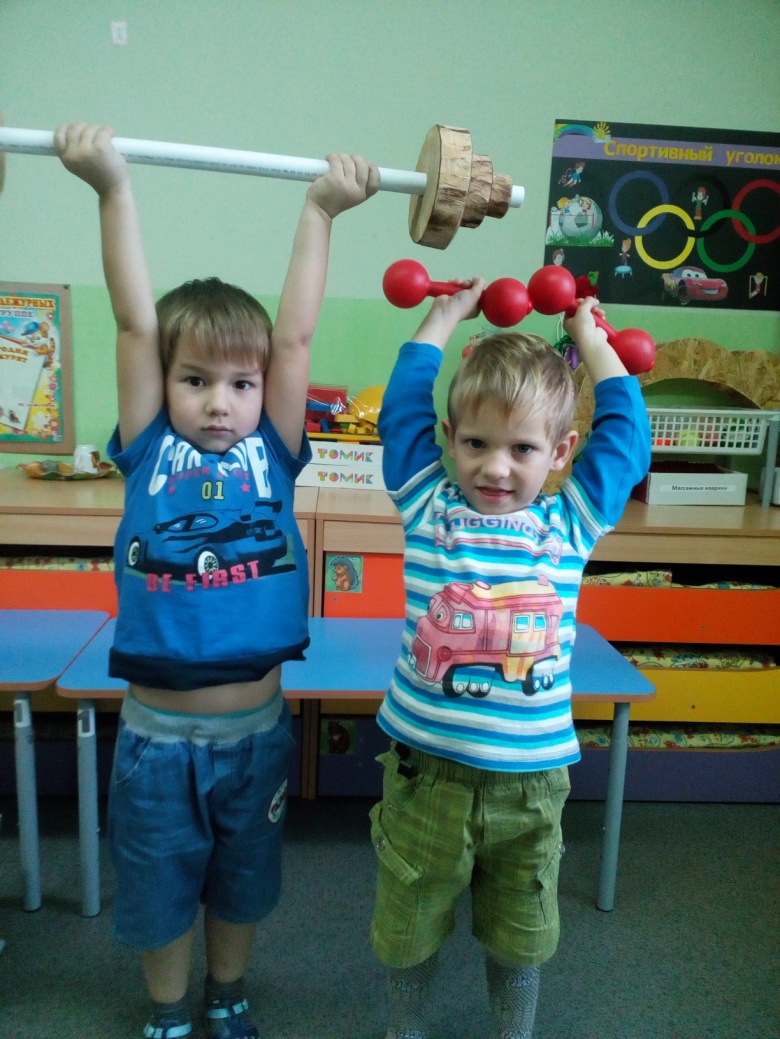 Чтоб рука была тверда,
Мышцы были крепки,
Не ленитесь по утрам
Поднимать гантельки
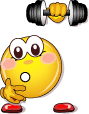 Игры с тихим тренажёром
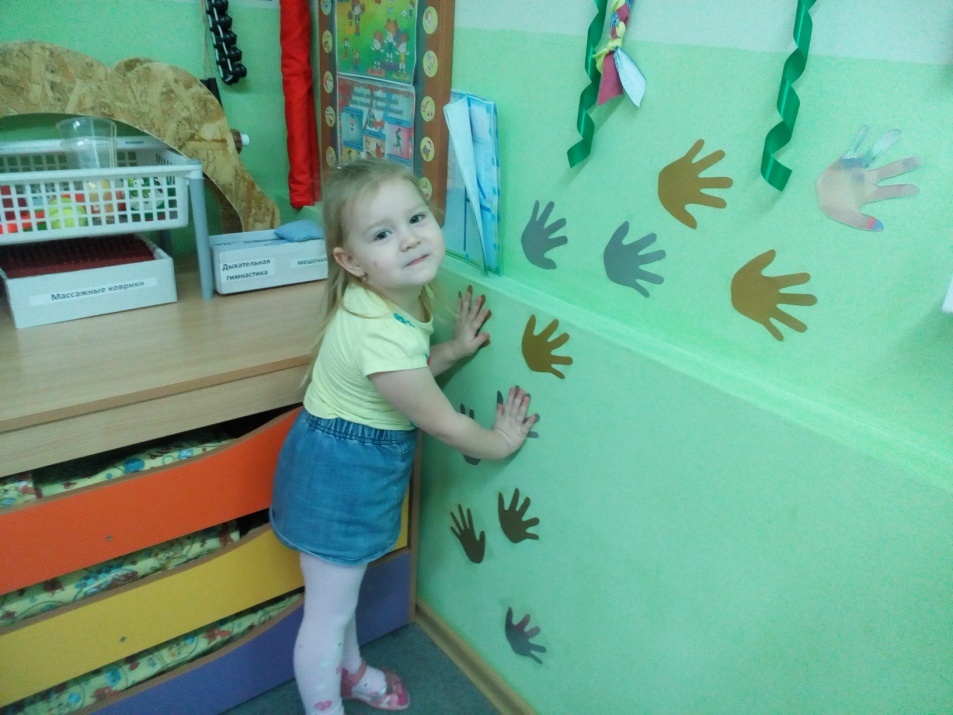 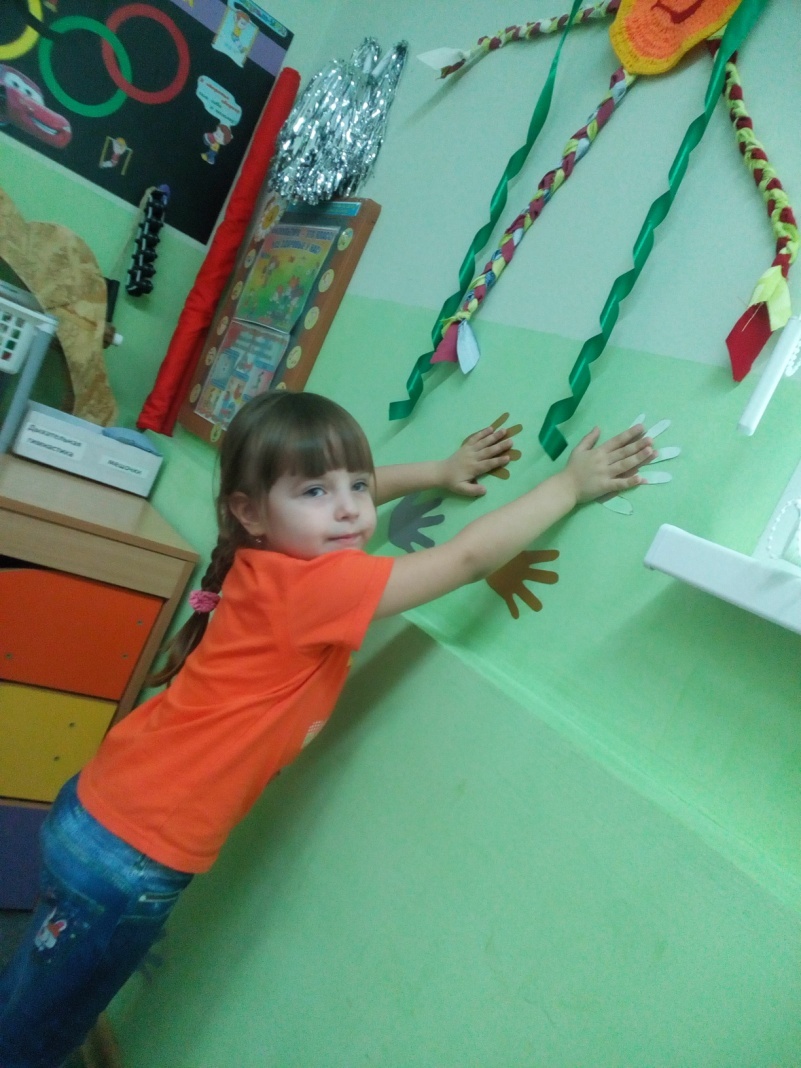 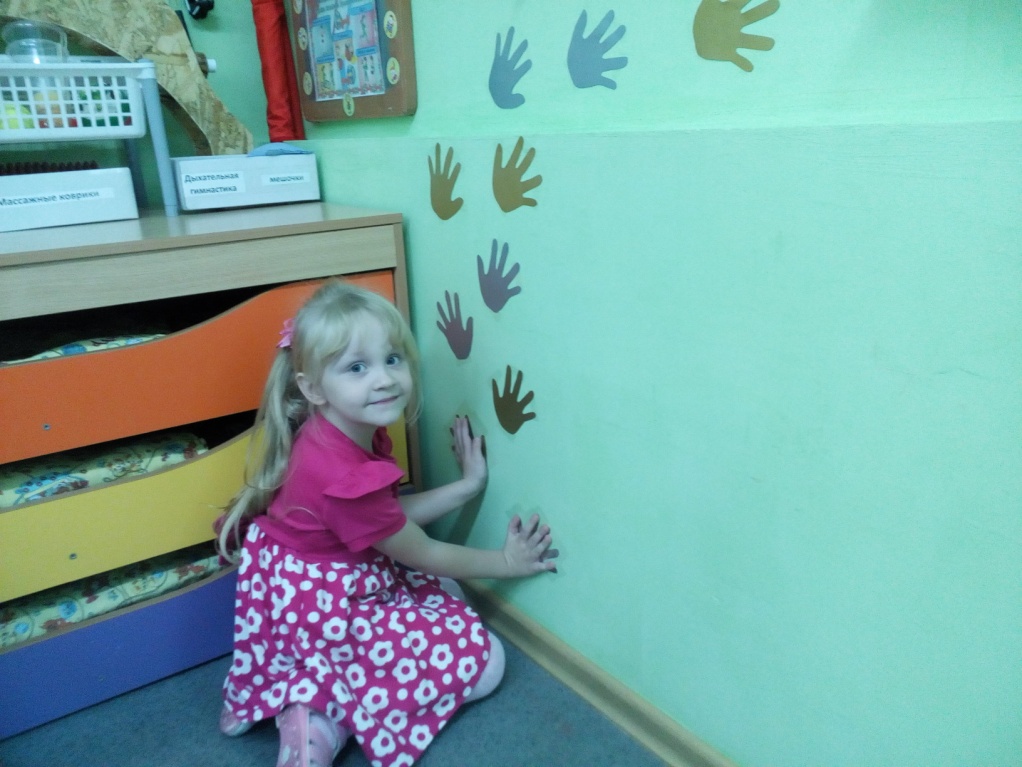 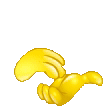 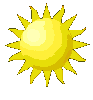 Игра «Перелезь через нору»
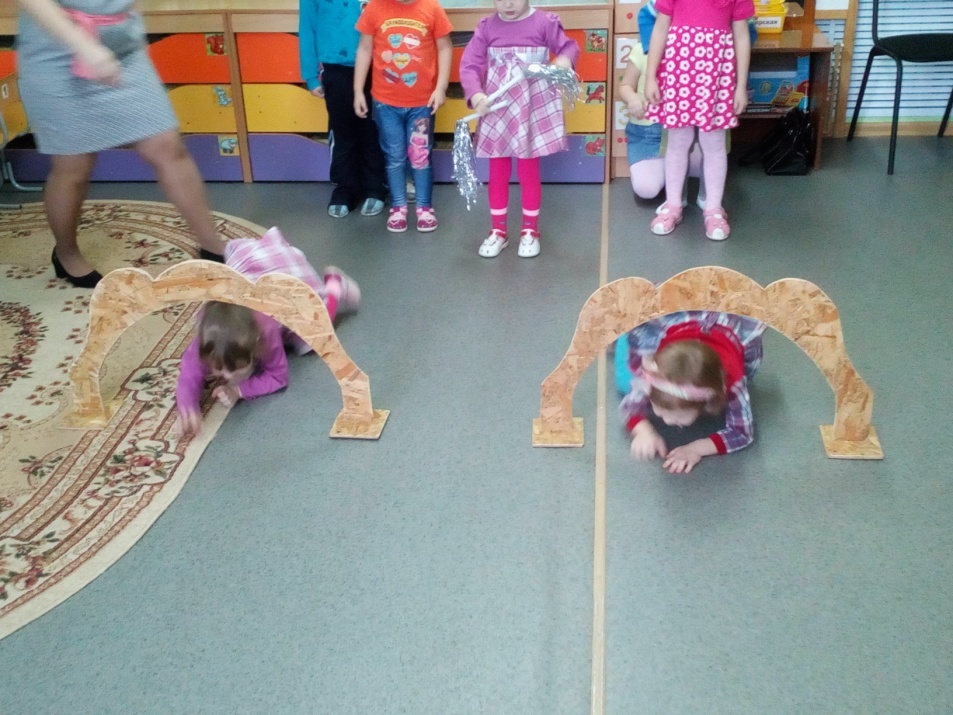 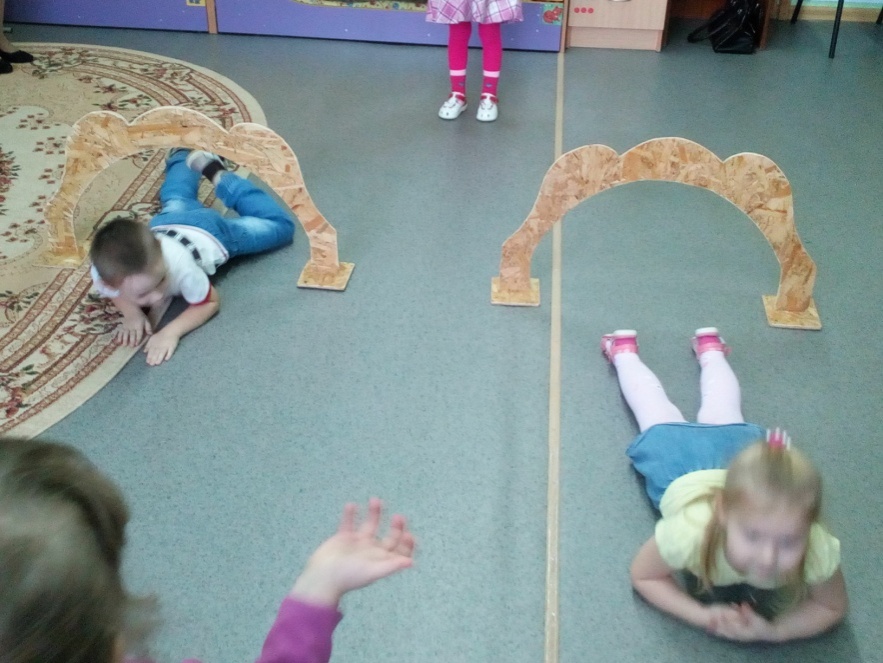 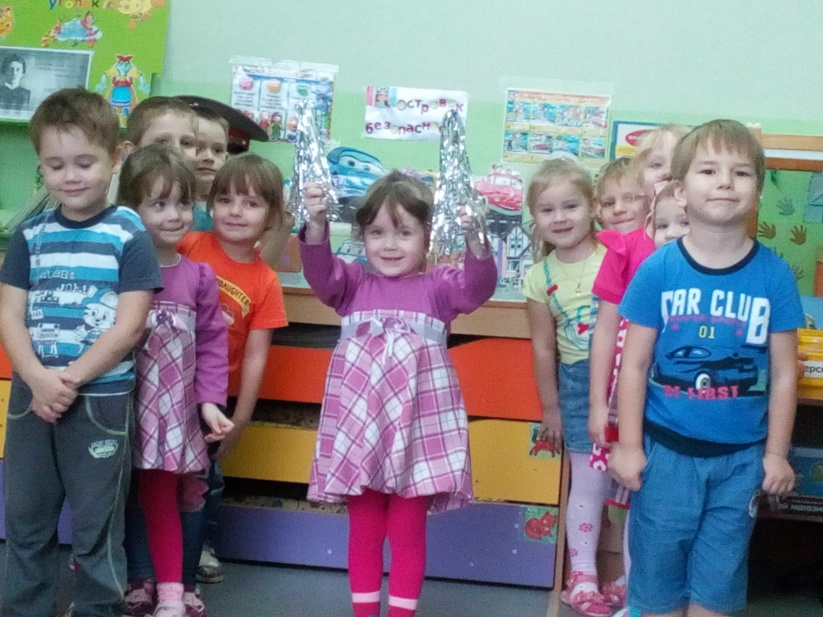 Спорт ребятам очень нужен!Мы со спортом крепко дружим!Спорт - помощник, спорт - здоровье,Спорт - игра, физкульт-ура!
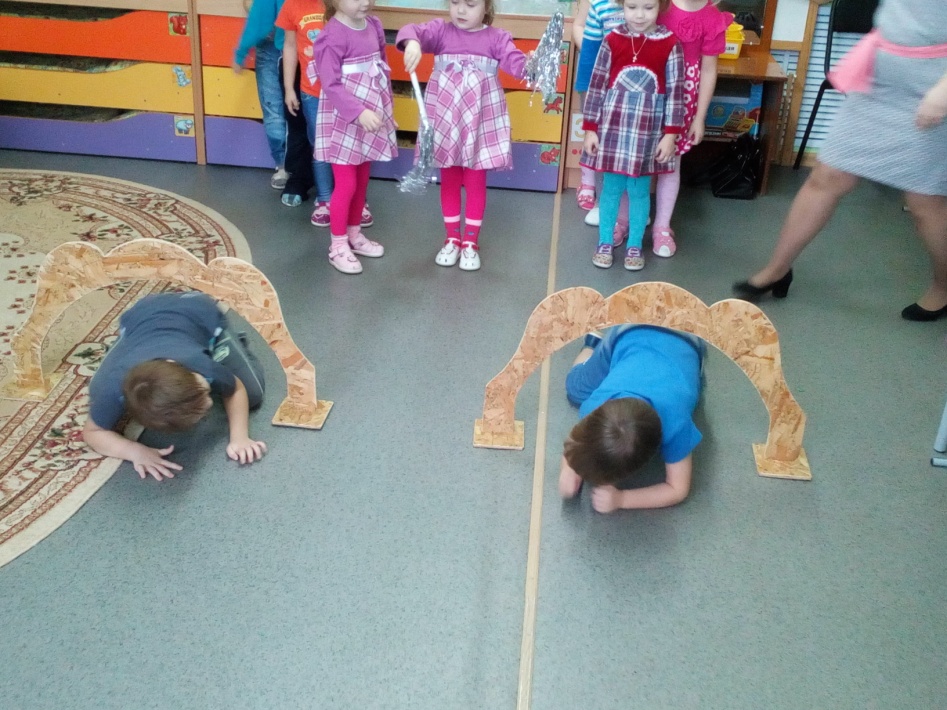 Весёлая дорожка
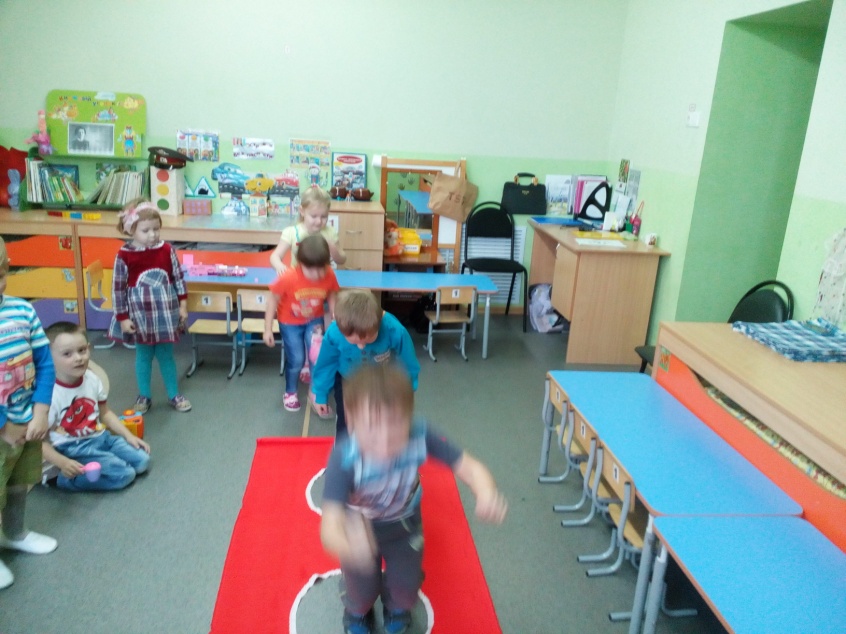 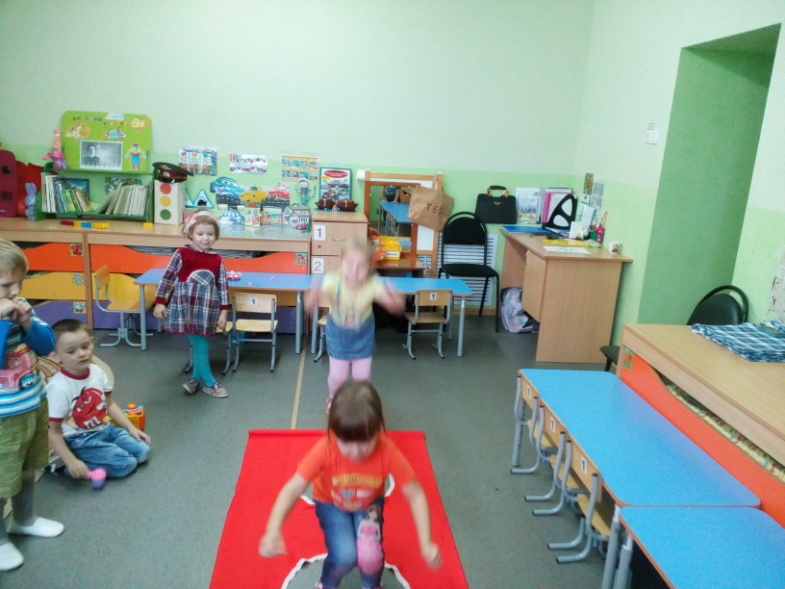 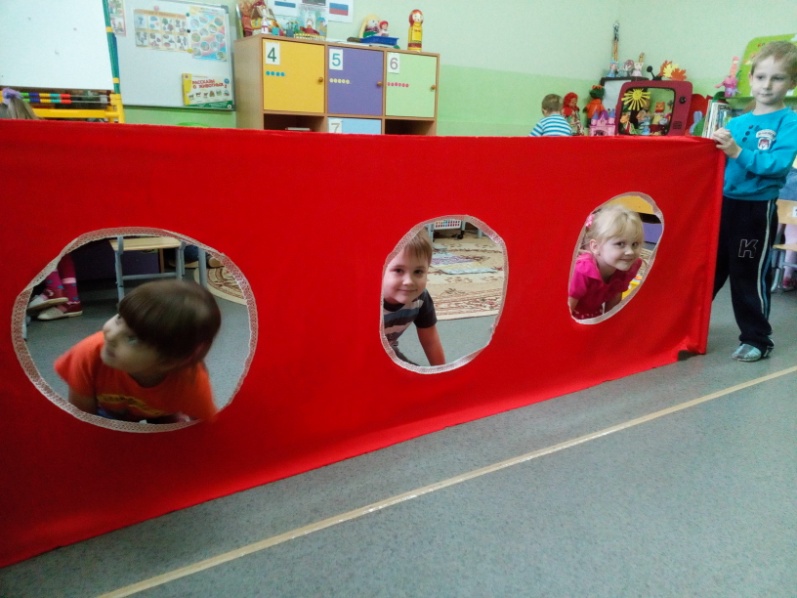 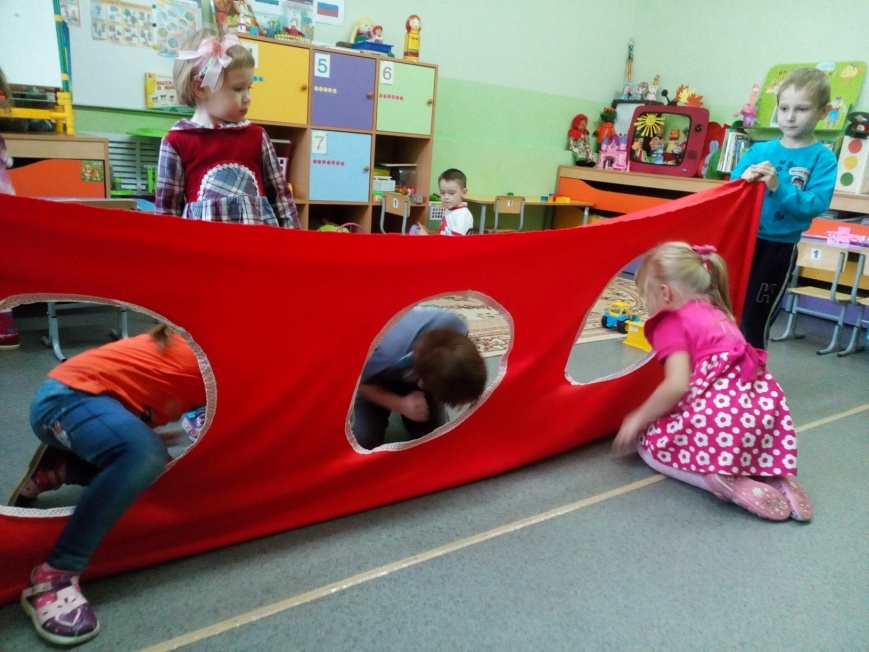 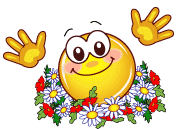 Руки мои – цепкие!
Ноги мои – быстрые!
Тренируюсь каждый день.
Лазать, прыгать мне не лень.
Дорожка здоровья
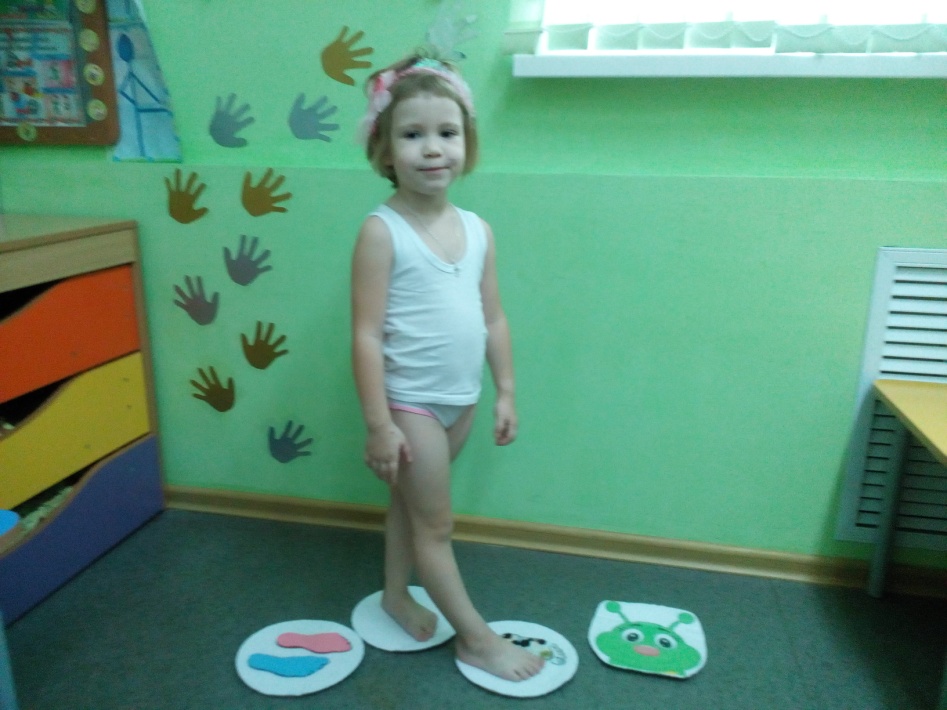 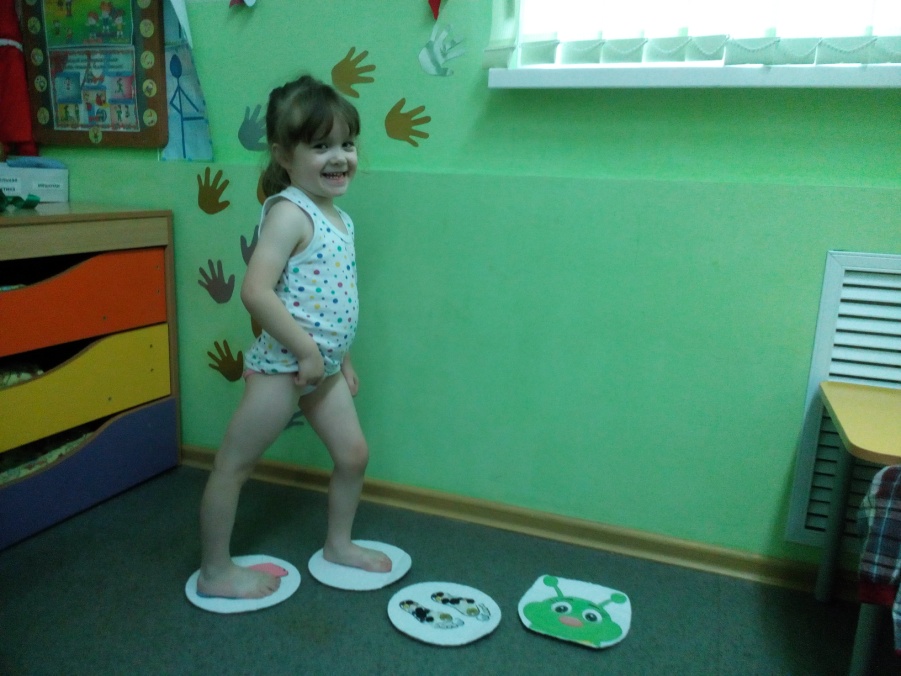 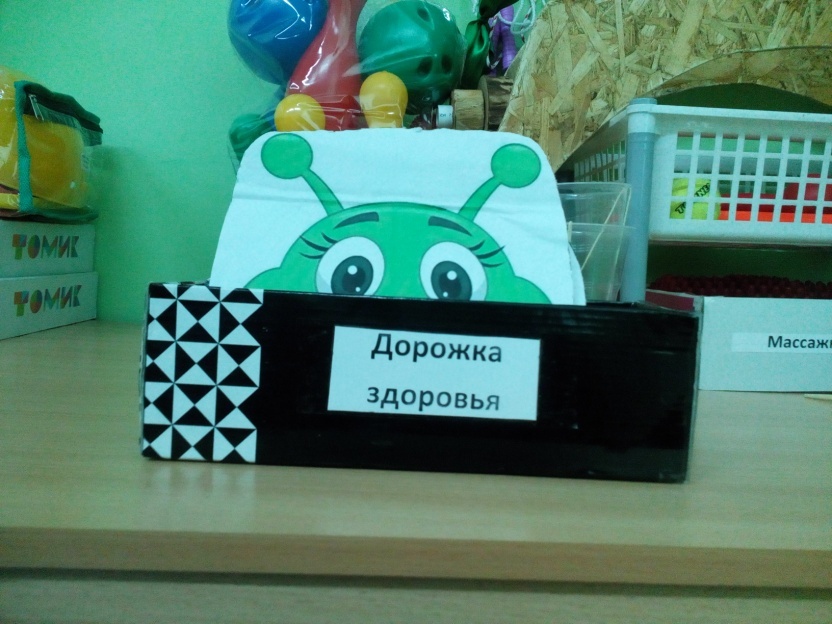 Массажные коврики
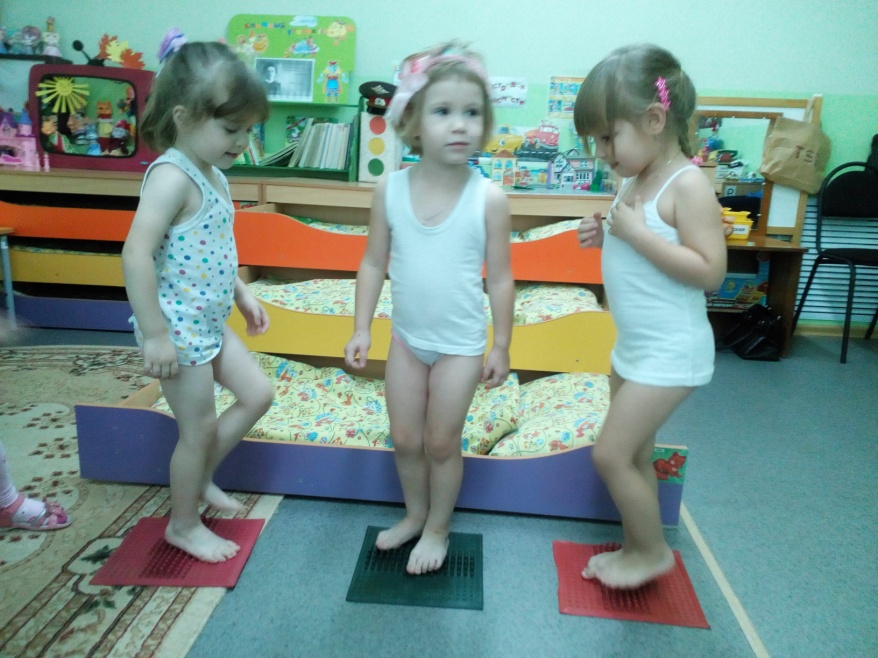 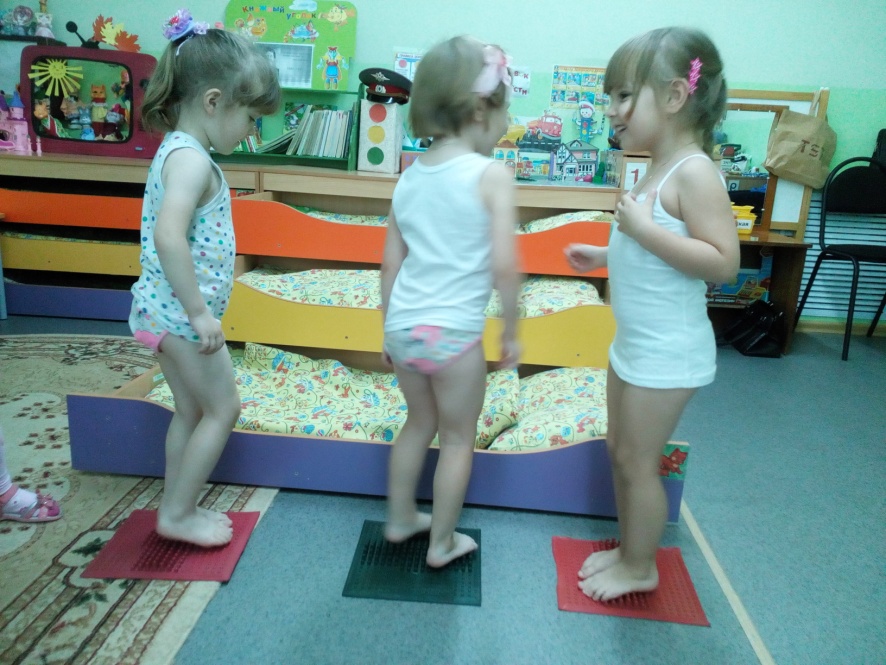 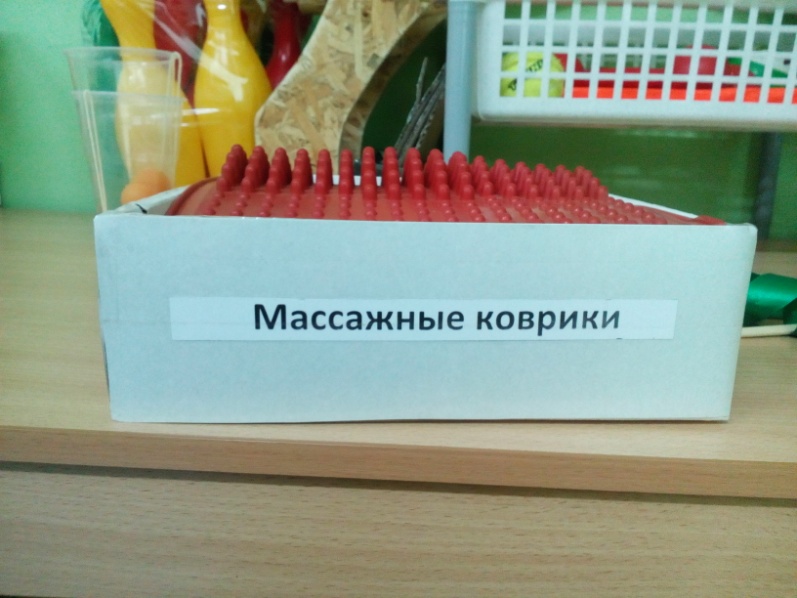 Много ковриков у насЗакаляться-просто класс!Тренируем стопы ног,Чтобы каждый был здоров!
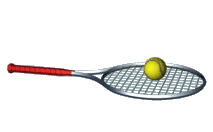 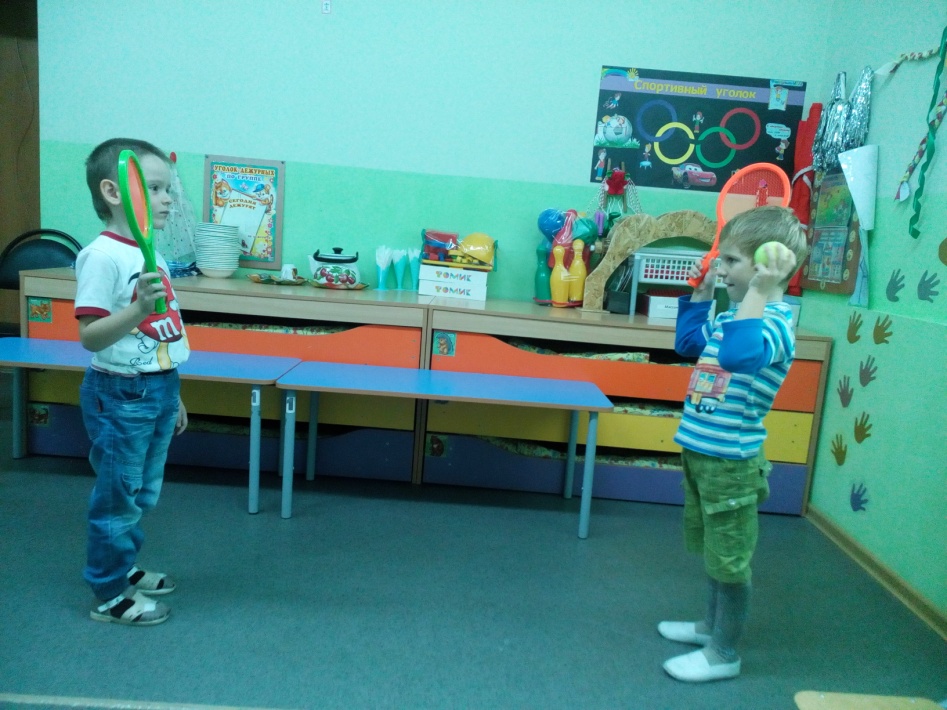 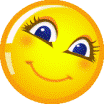 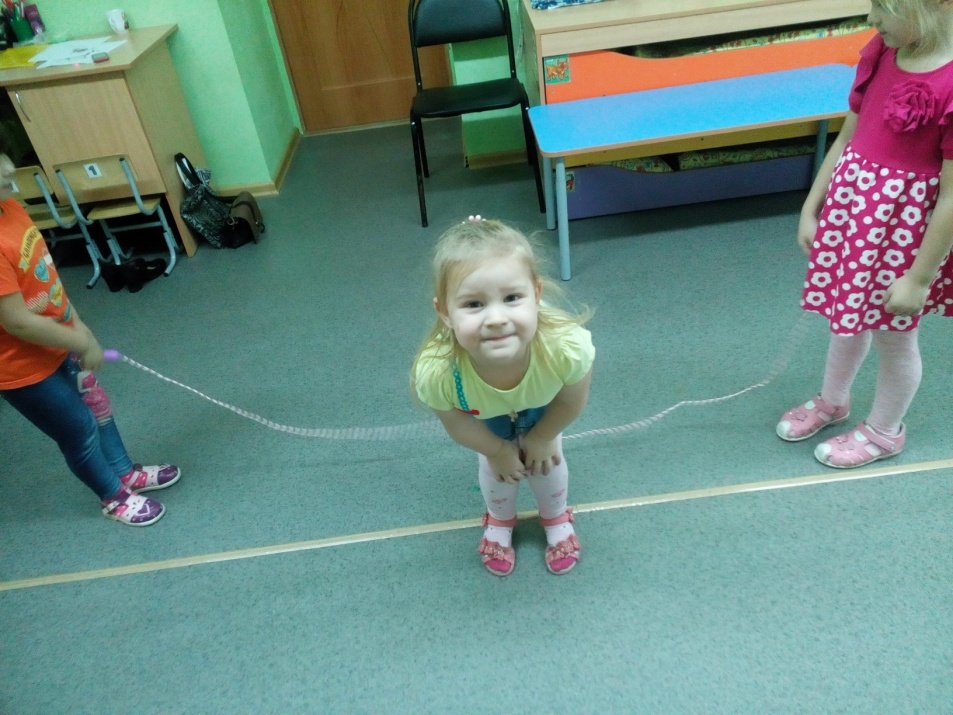 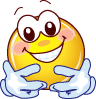 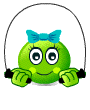 В теннис любим мы играть: Нужно шариком попасть Не в ладошки и не в сетку – В центр маленькой ракетки.
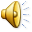 Чтобы прыгать научиться
Нам скакалка пригодится.
Будем прыгать высоко
Как кузнечики – легко.
Дыхательная гимнастика
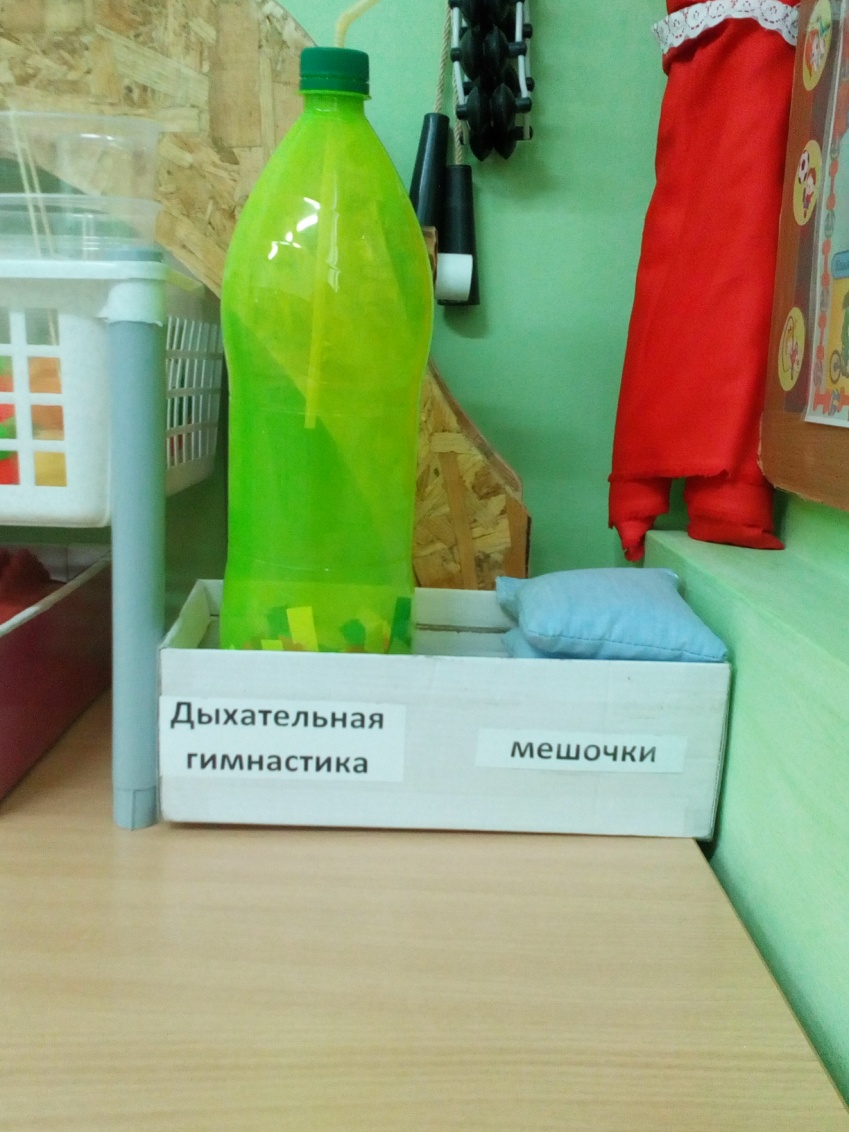 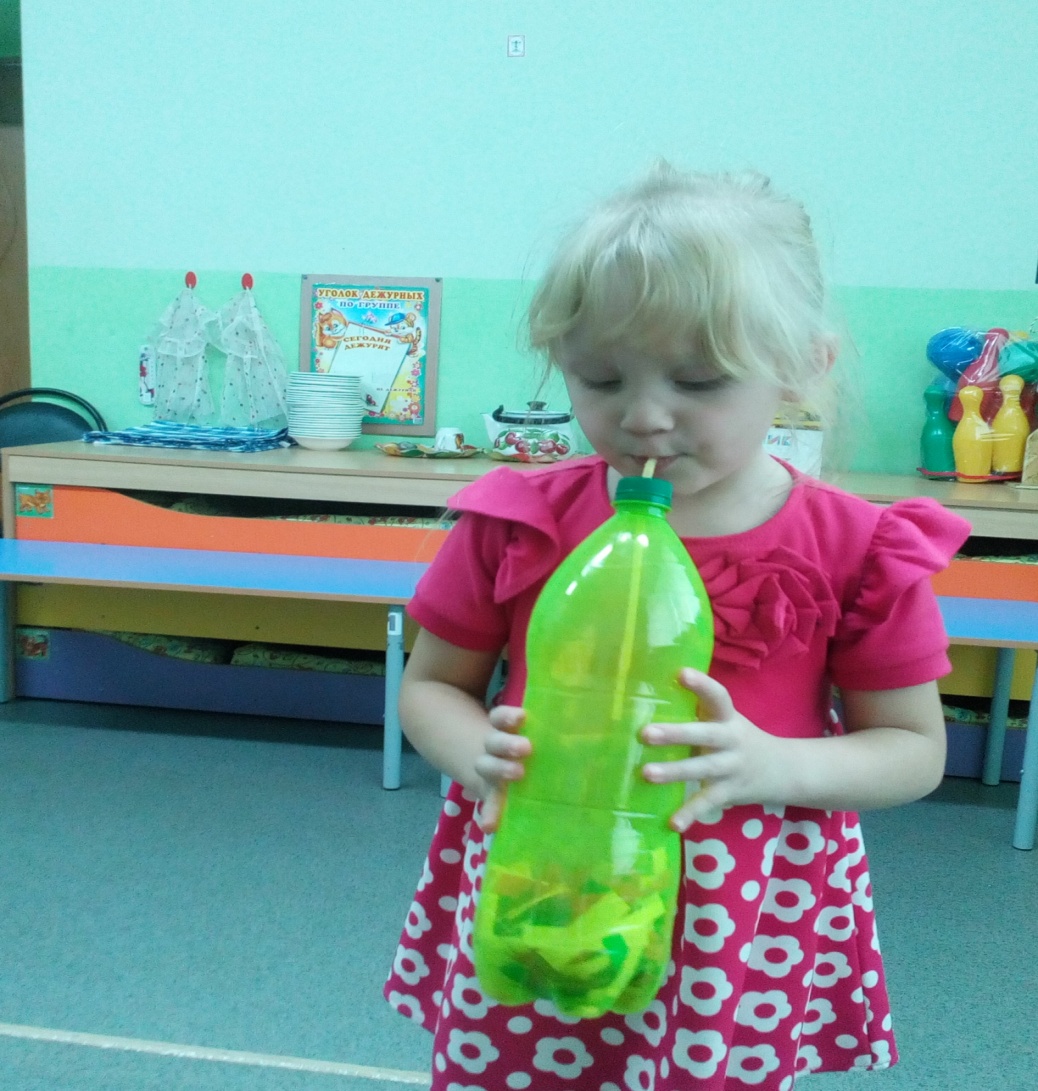 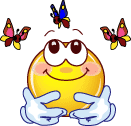 Дышим ровно, глубоко и свободно, и легко.Что за чудная гимнастика - как она нам помогает,Настроенье улучшает и здоровье укрепляет.
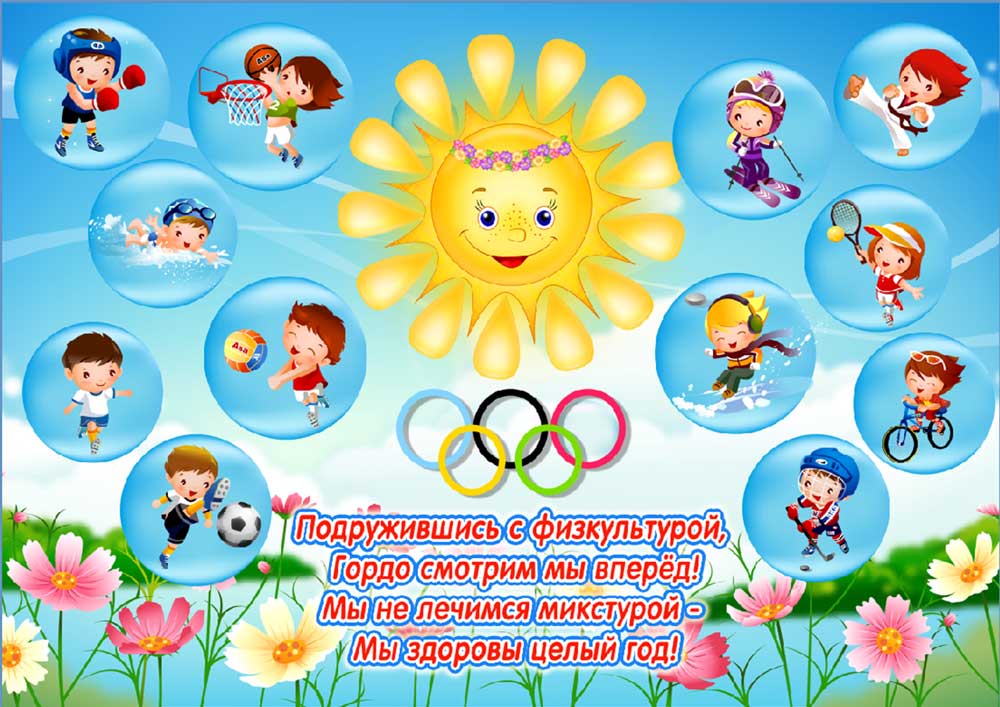 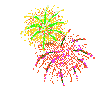 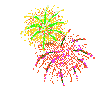 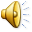